ПРОЕКТ В ПОДГОТОВИТЕЛЬНОЙ ГРУППЕ
ВОСПИТАТЕЛИ: СУЛЕЕВА Г.Н. КУЗНЕЦОВА Н.А.
ПУСТЬ  НАША  ЖИЗНЬ
 БУДЕТ 
 ИНТЕРЕСНОЙ  И  ЯРКОЙ
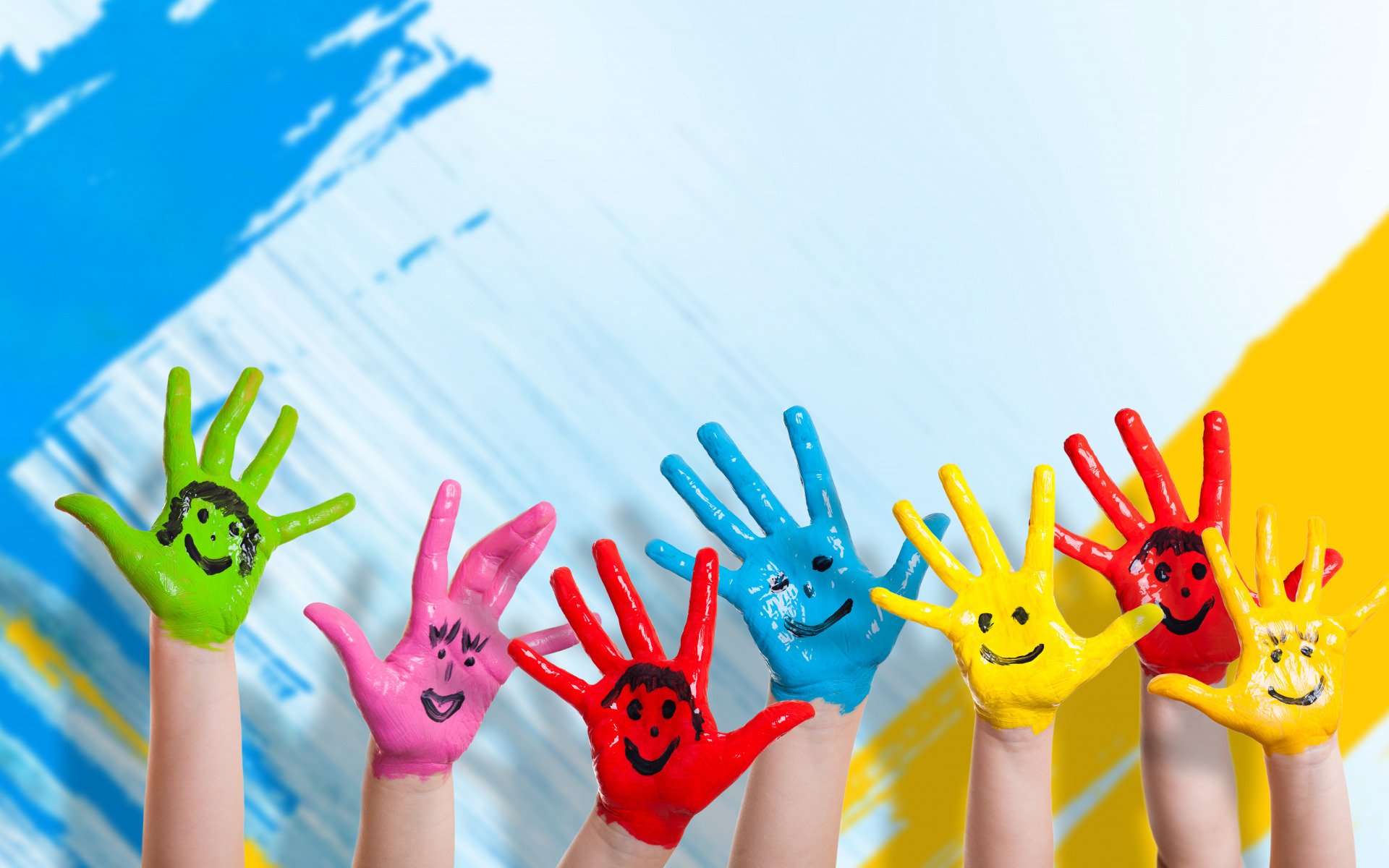 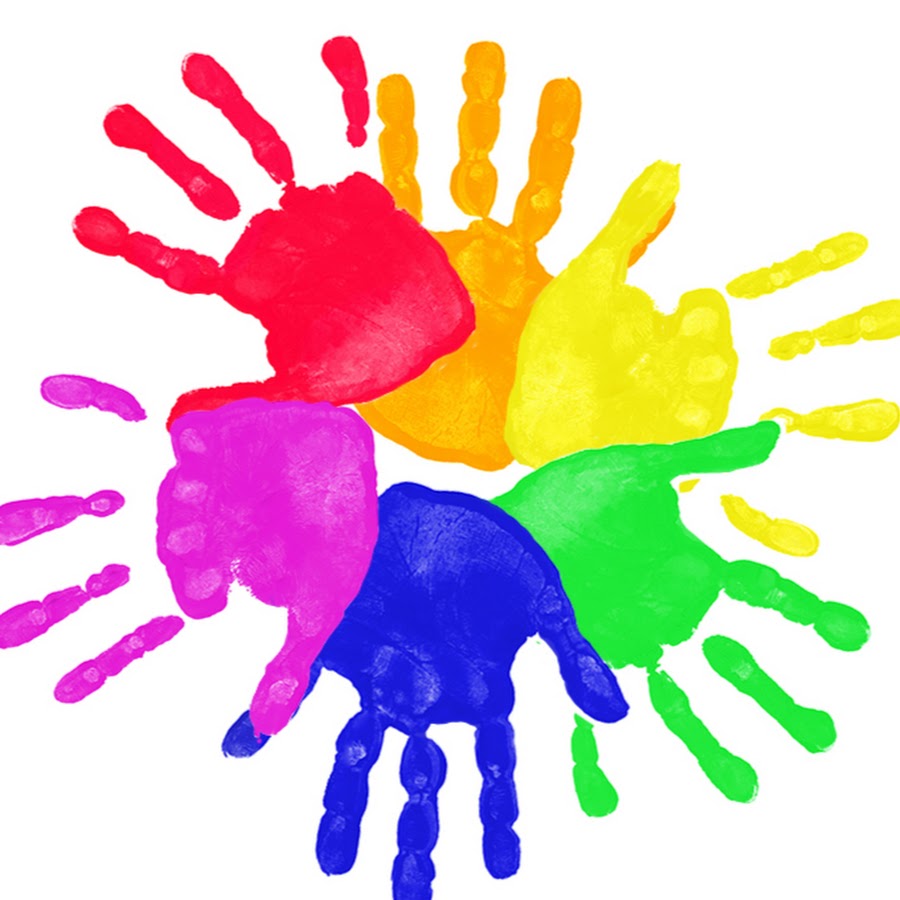 Идея Недели: 

сформировать интерес взрослых к миру ребенка, 

стремление помогать ему в индивидуально-личностном развитии,
 
повысить интерес детей к психологии.
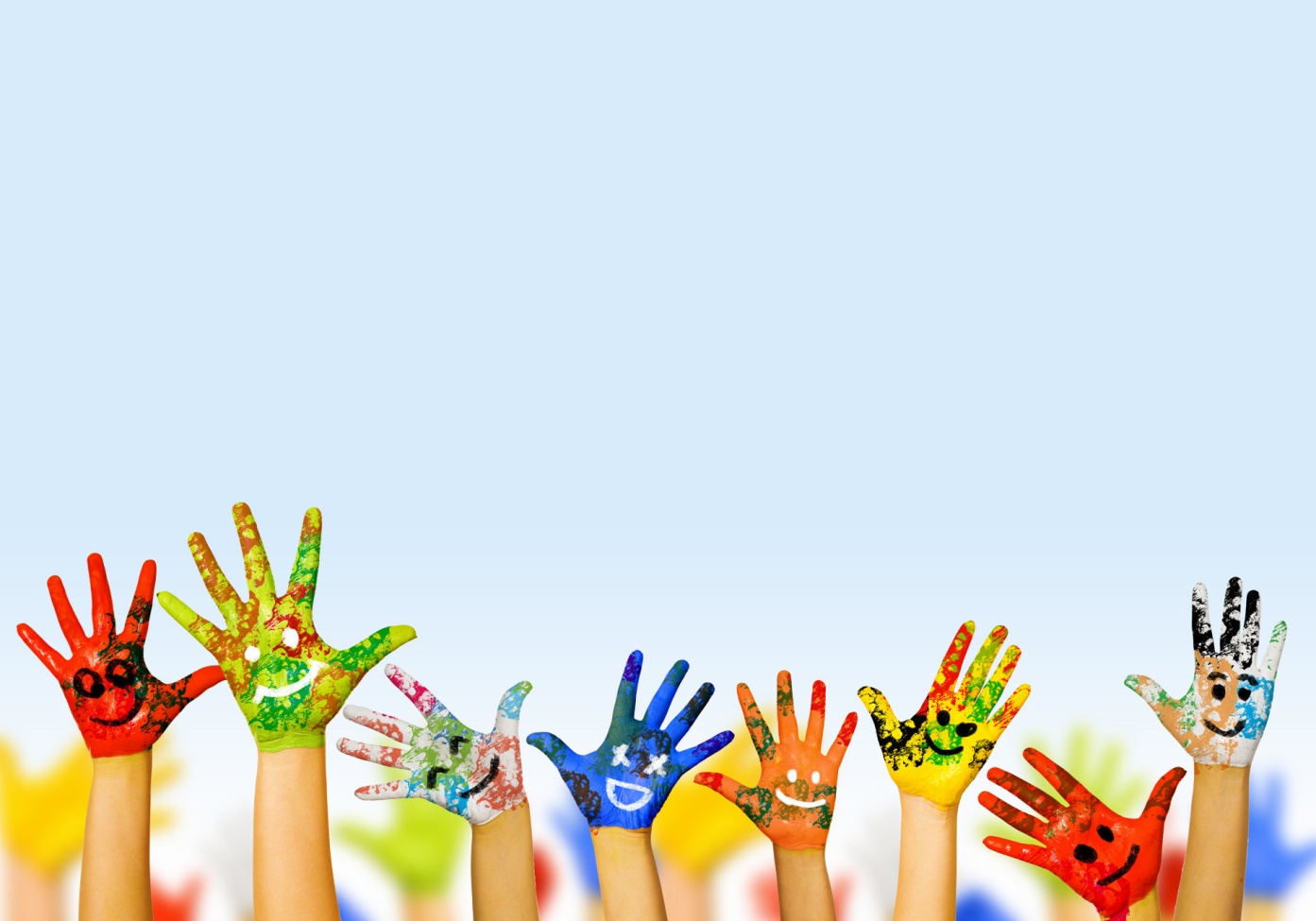 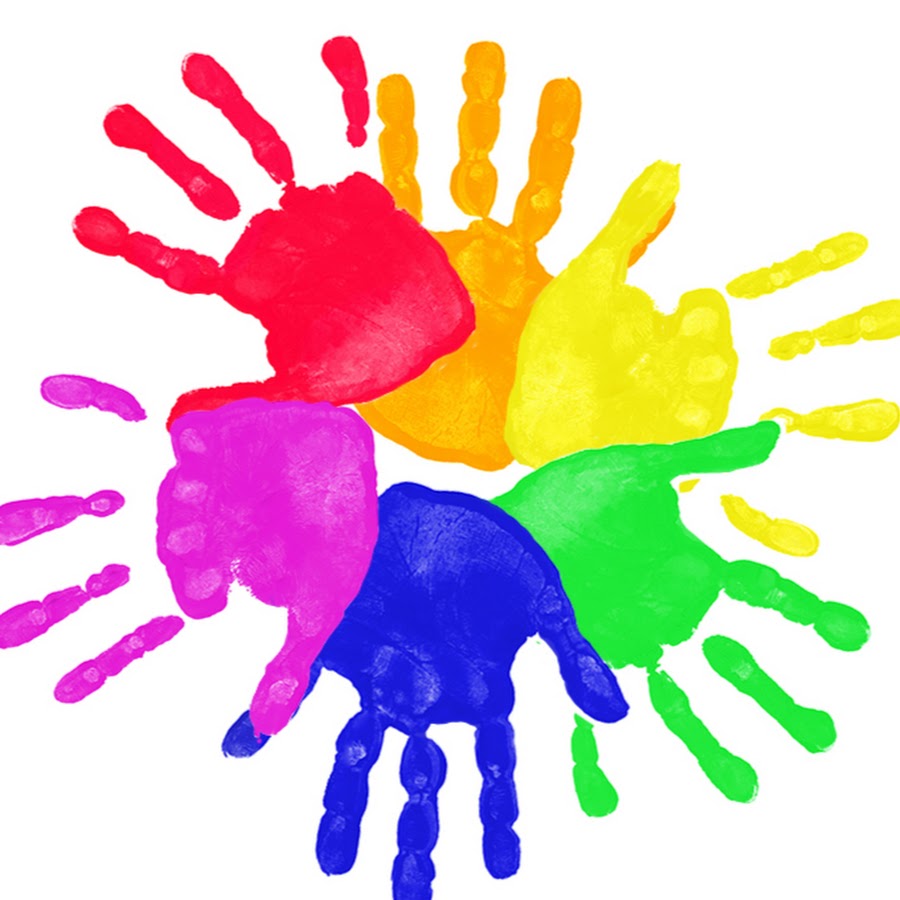 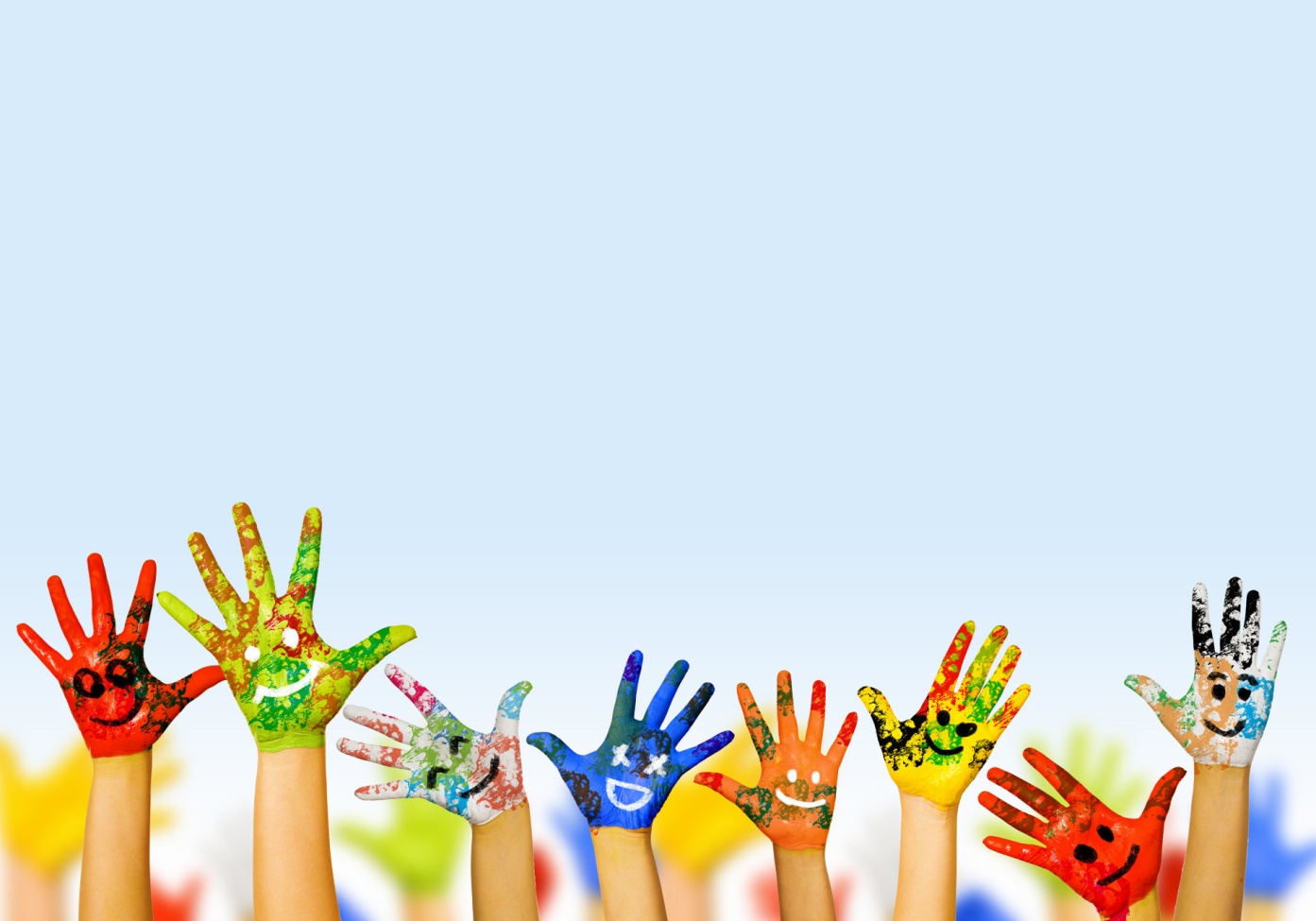 Задачи «Недели психологии» :

повысить интерес педагогов и родителей к психологии;

формировать интерес взрослых к миру ребенка, стремление помогать ему в индивидуально-личностном развитии;

повысить психологическую компетентность педагогов и родителей ДОУ.
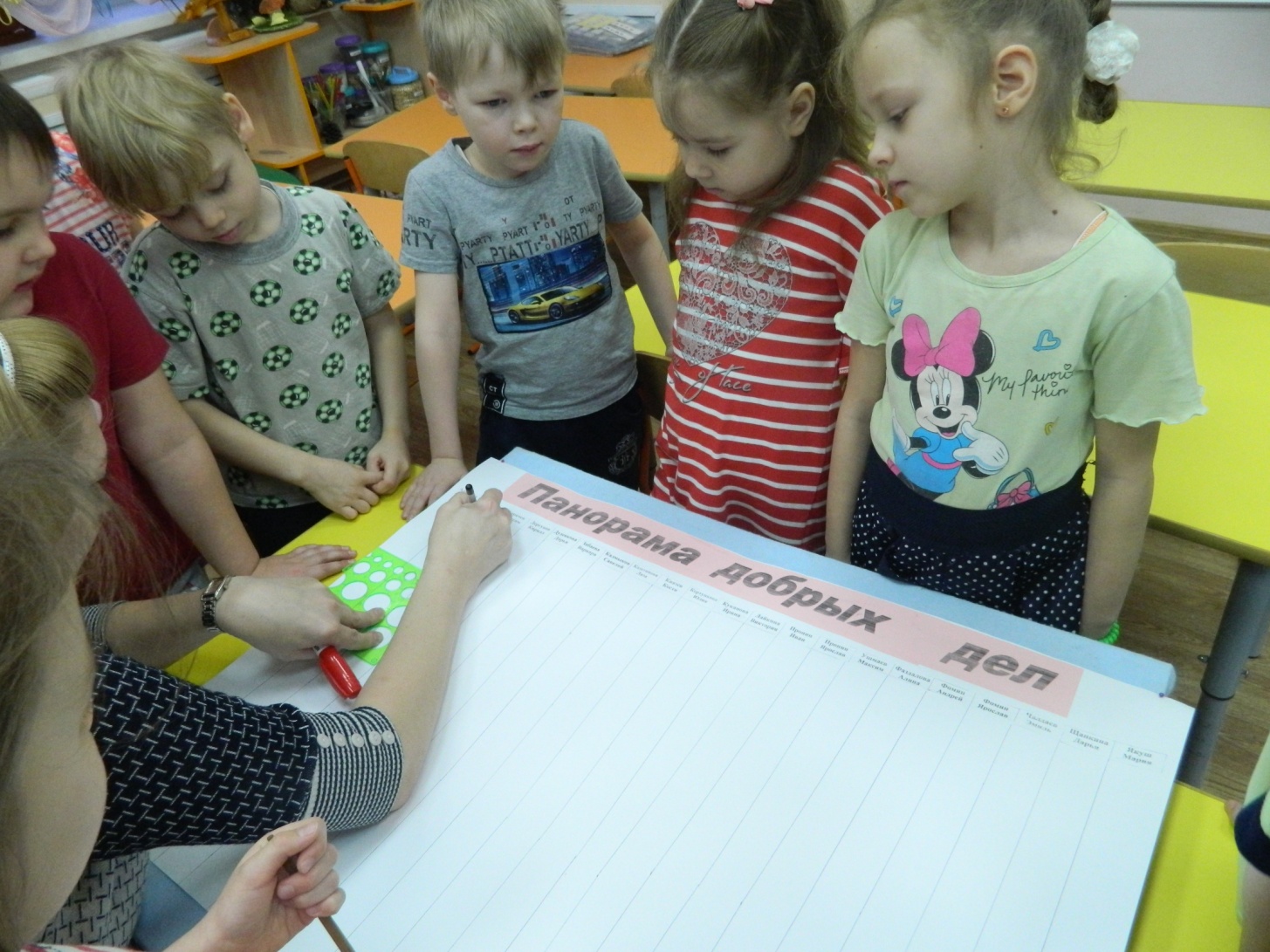 понедельник
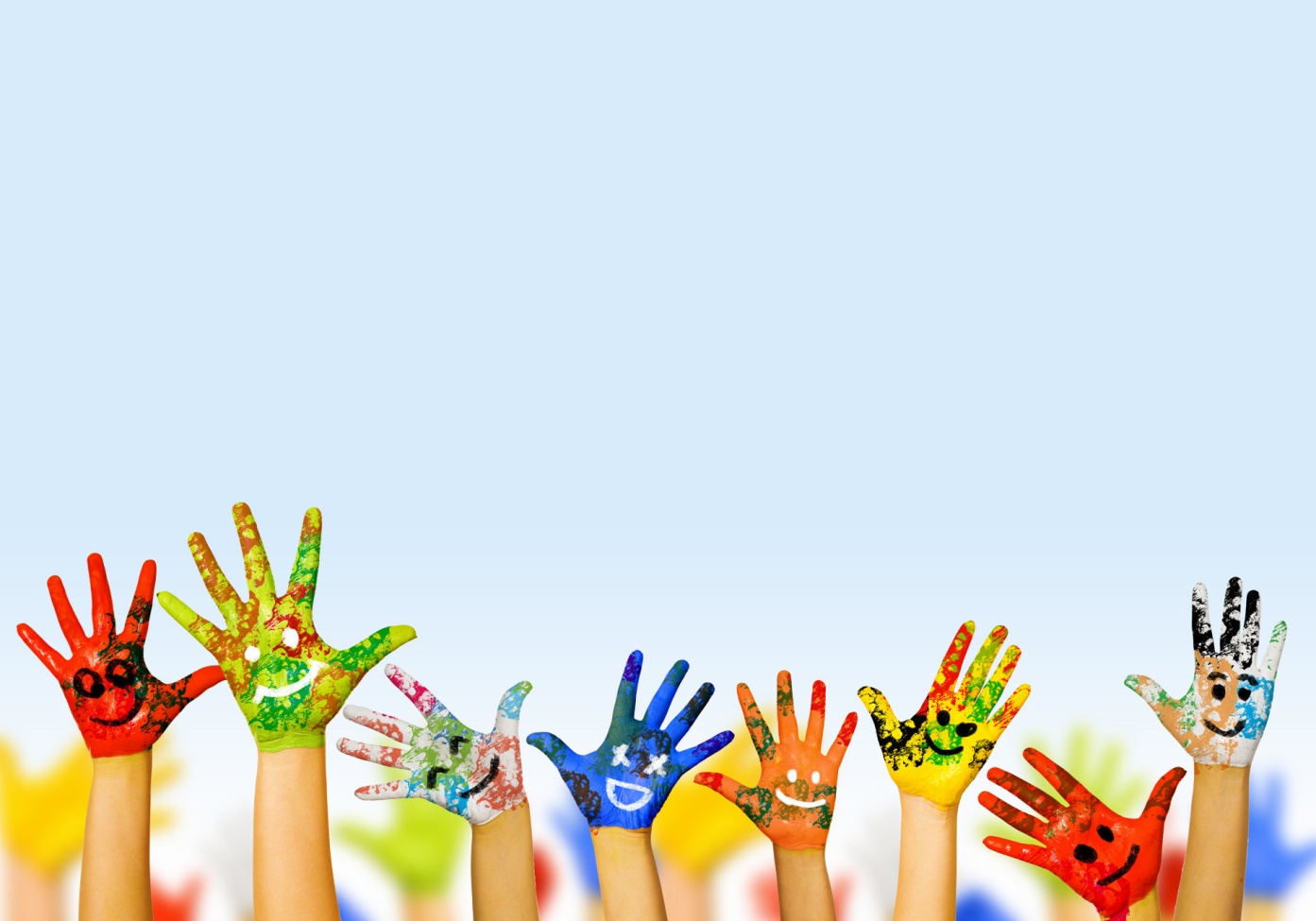 Акция 
«панорама 
добрых дел»
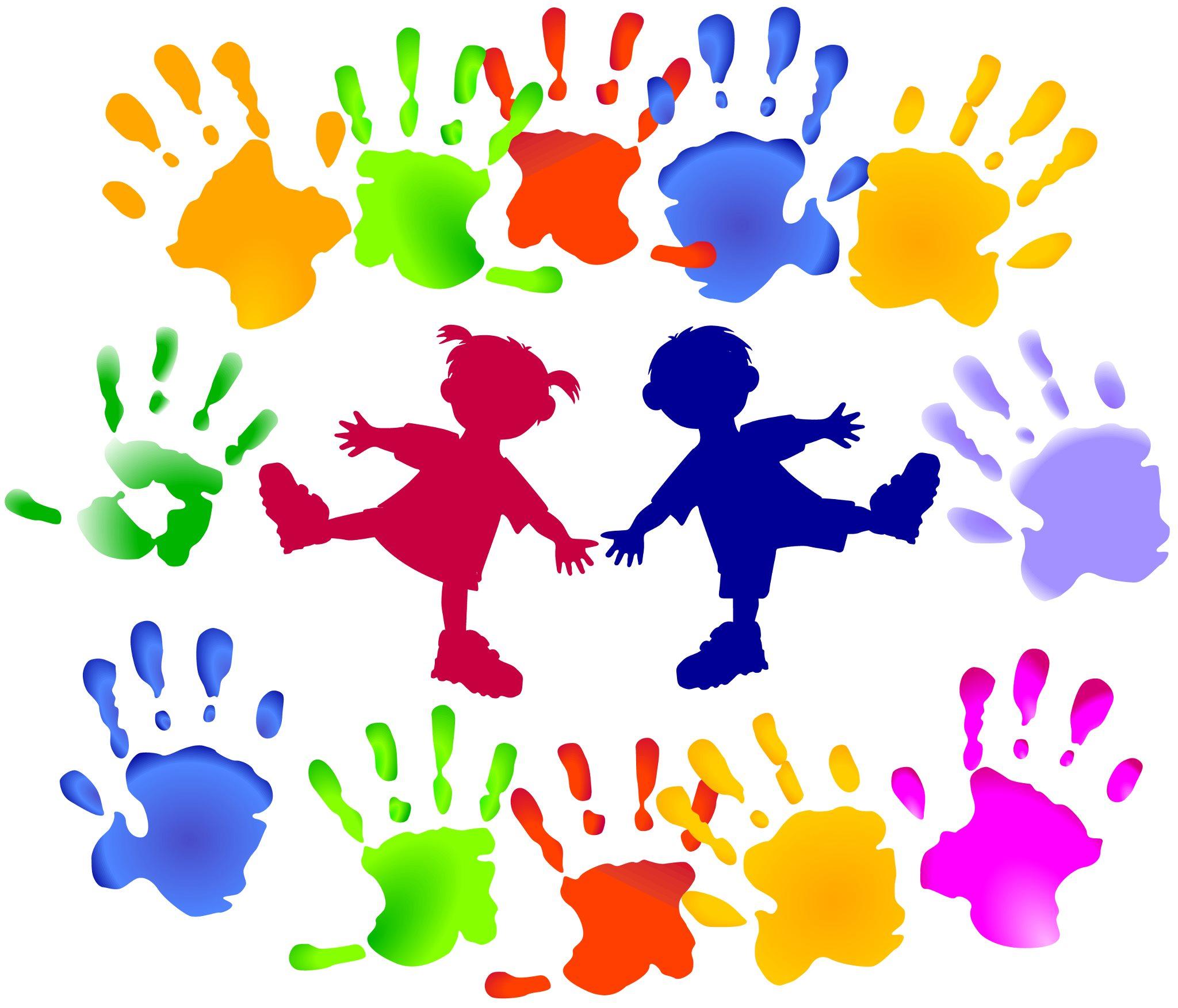 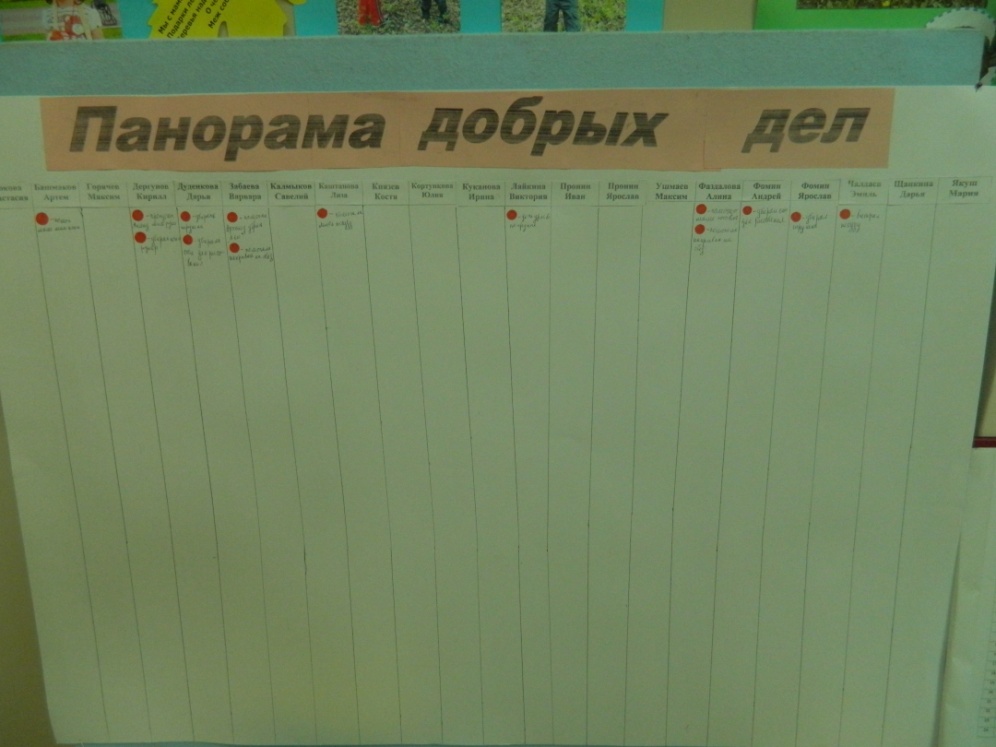 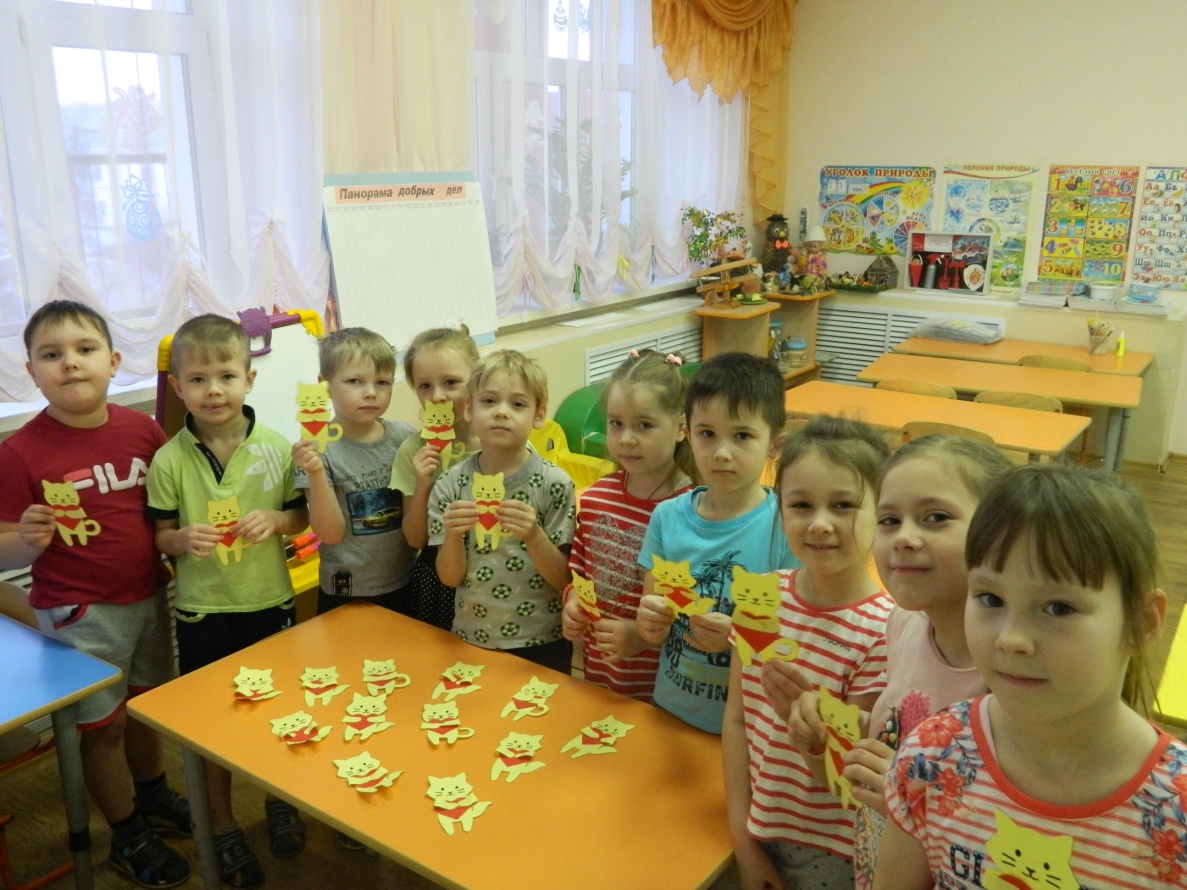 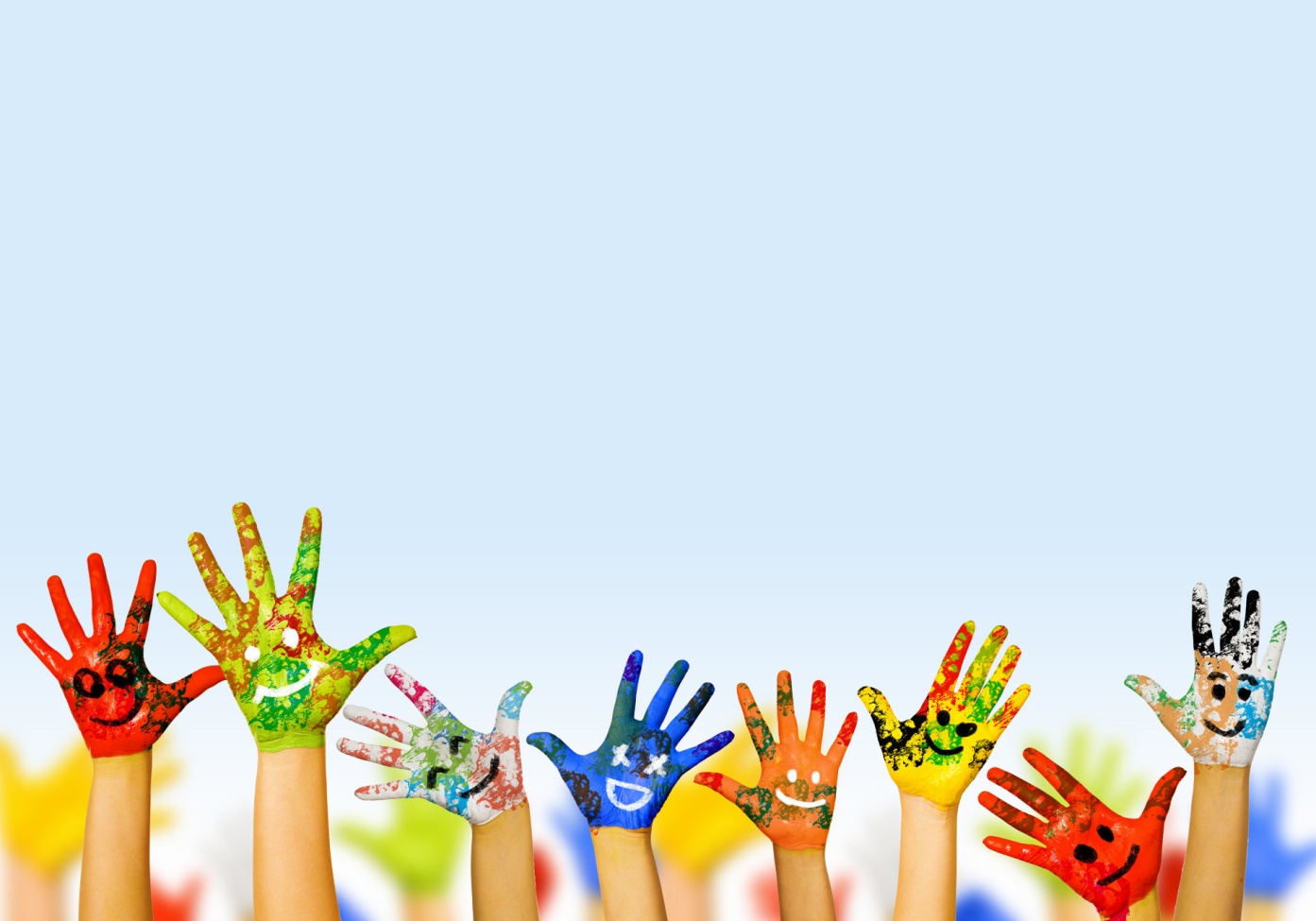 Акция «Просто так»
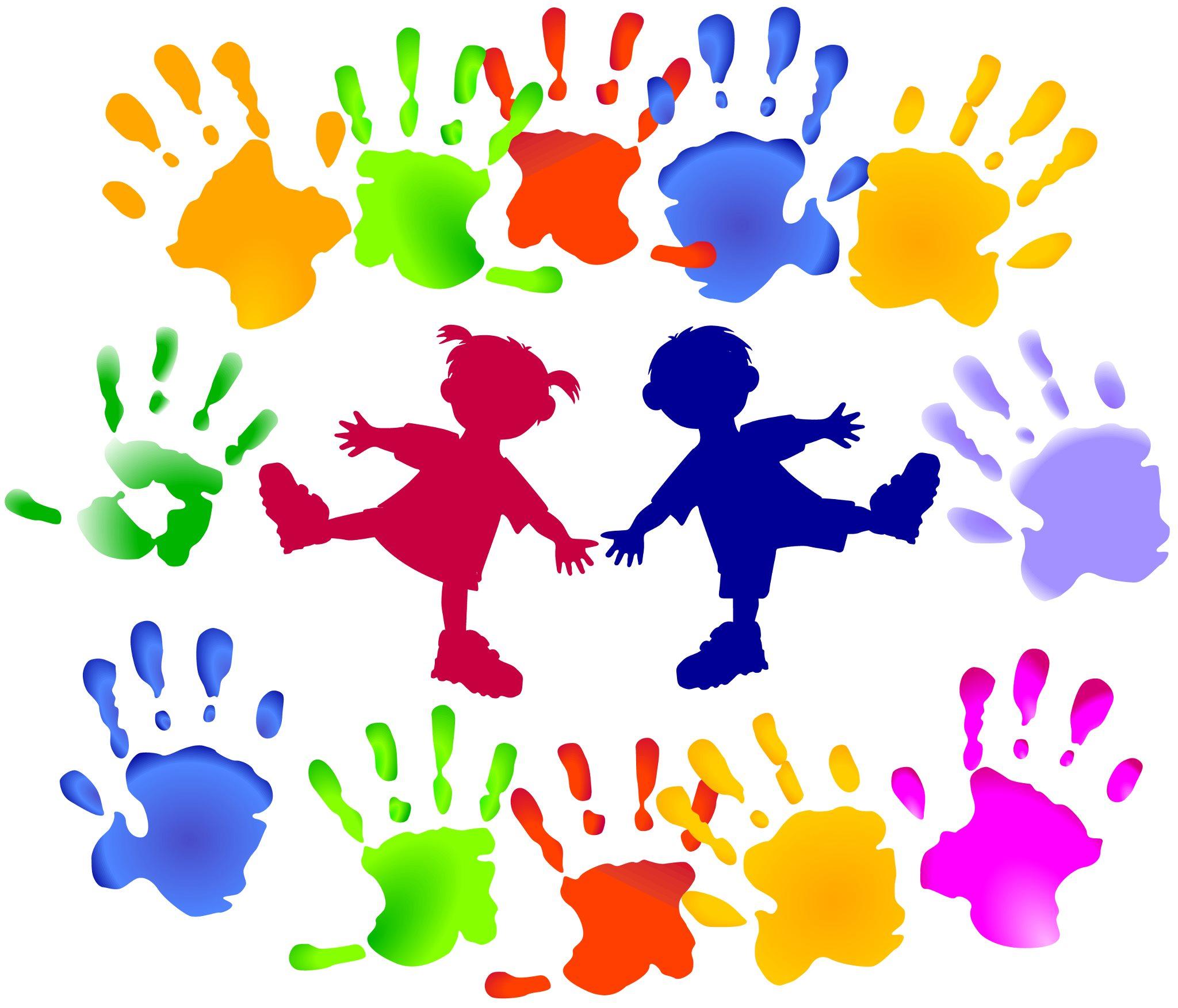 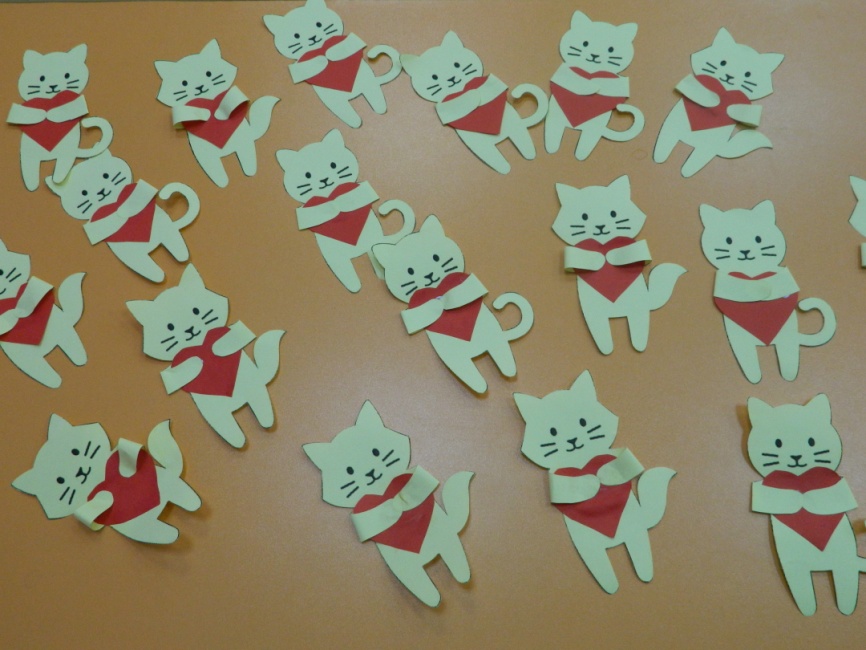 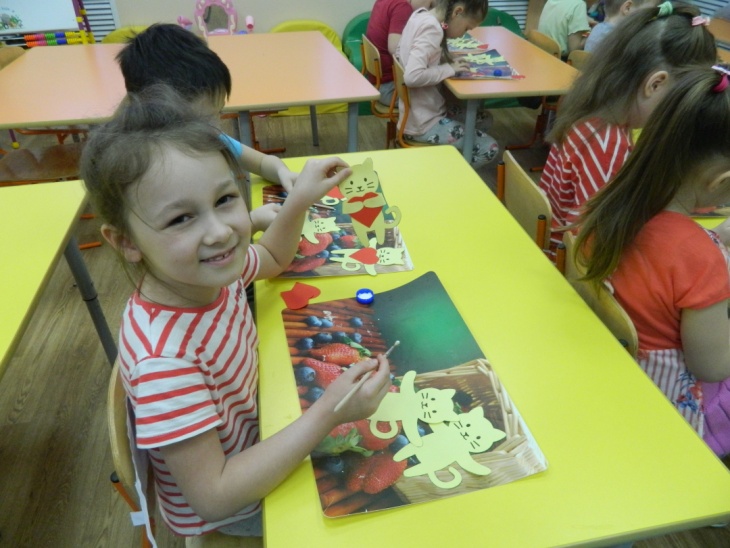 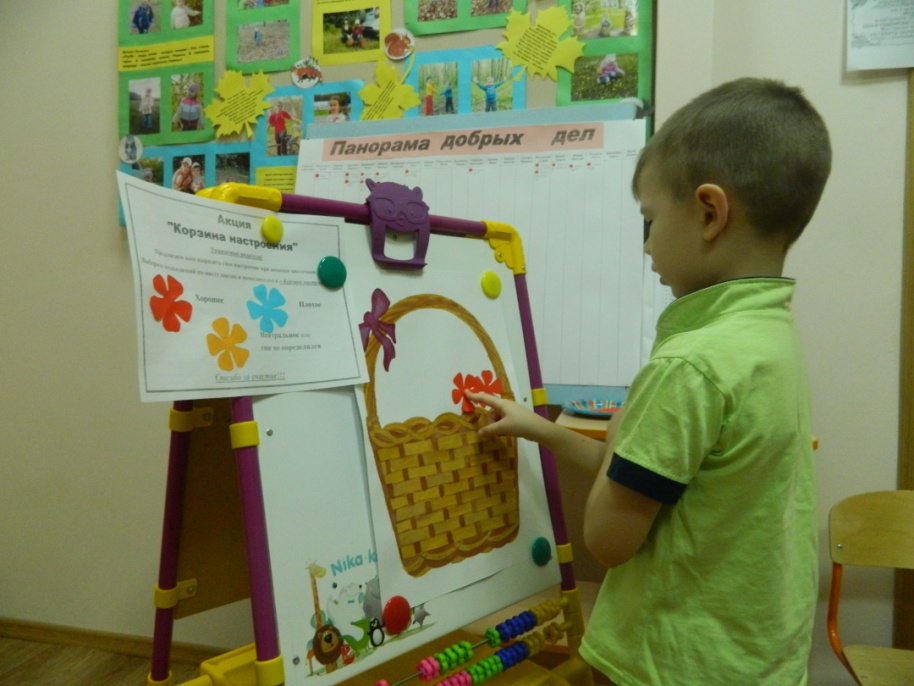 вторник
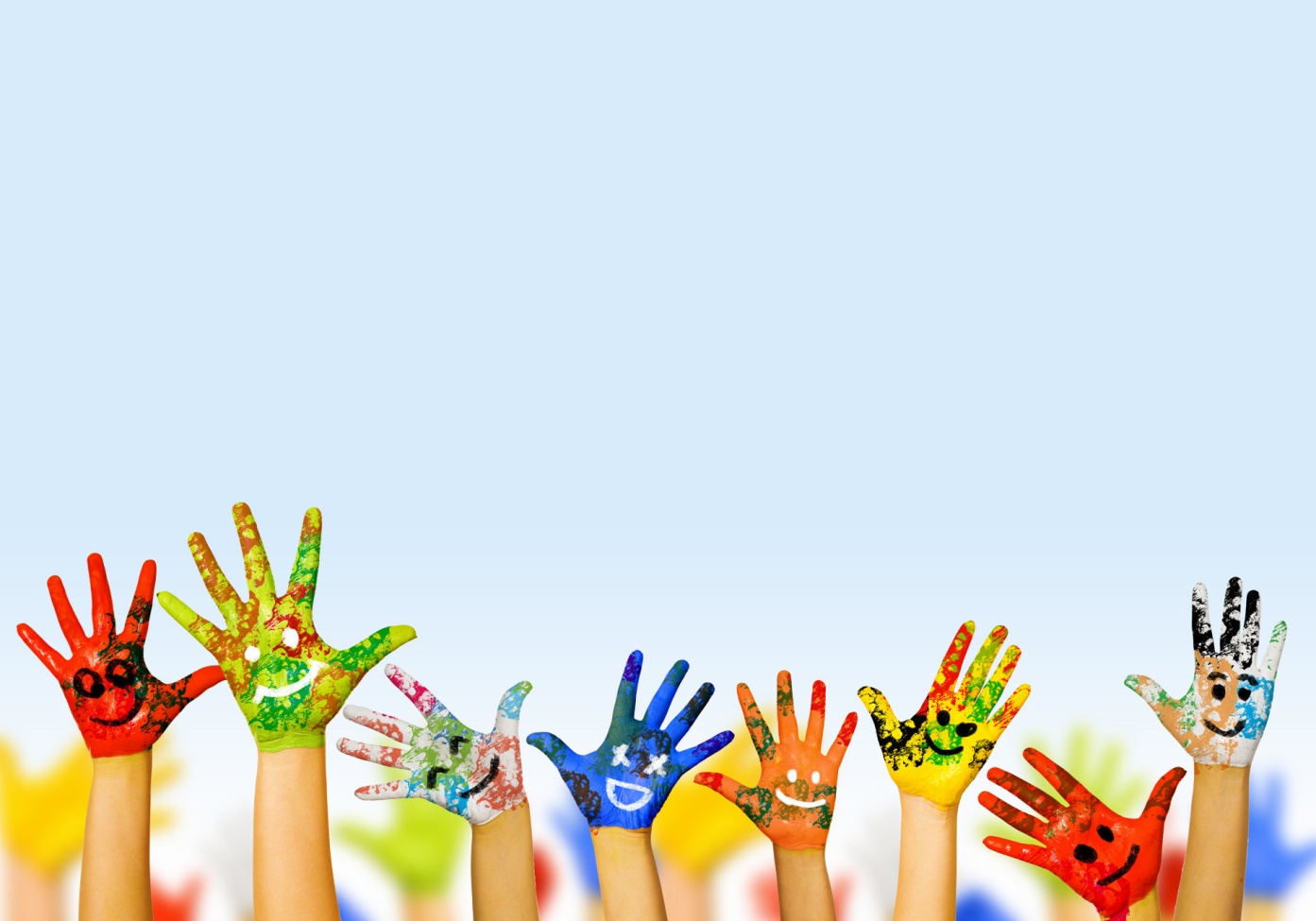 Акция «корзина настроения»
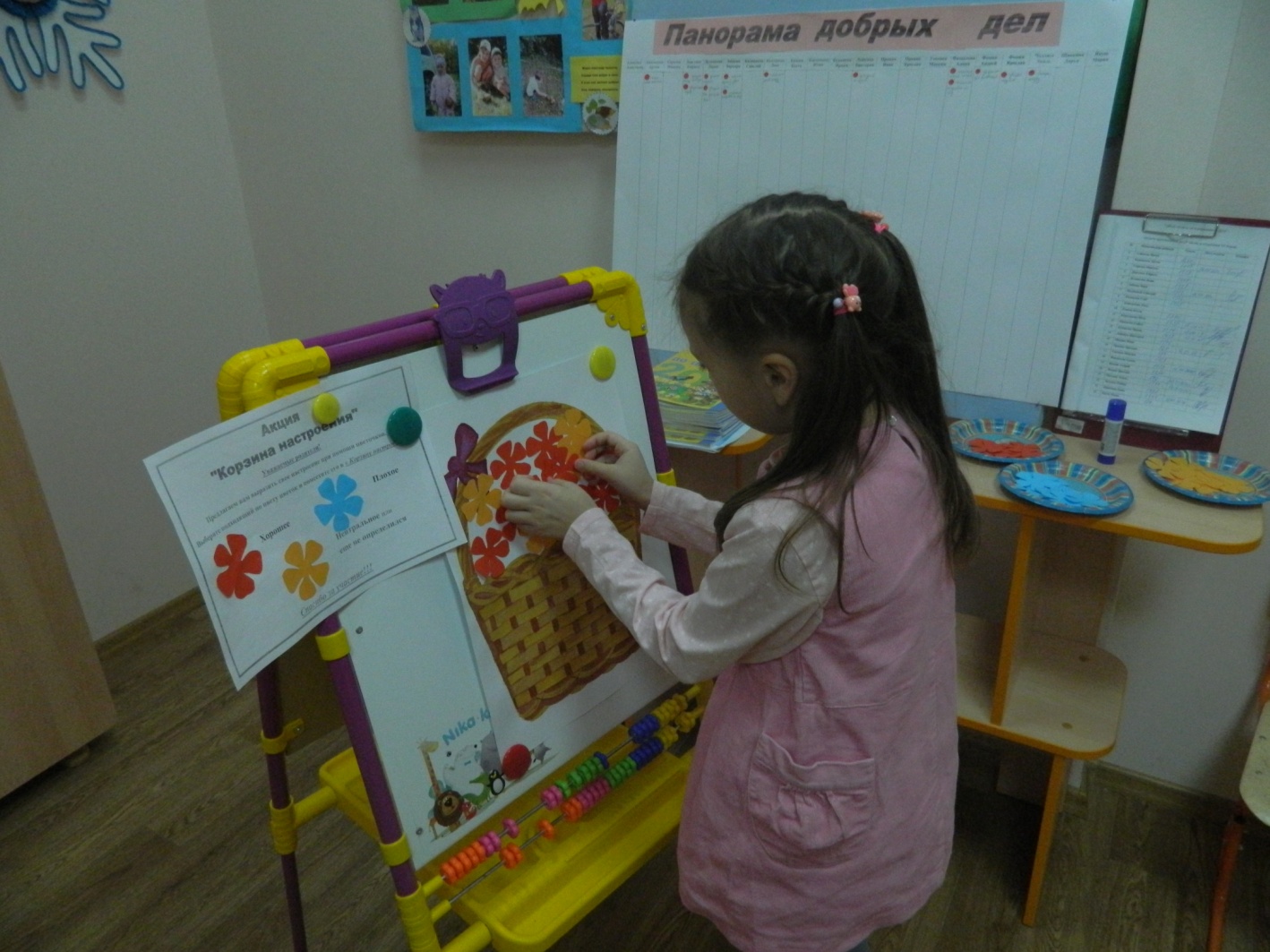 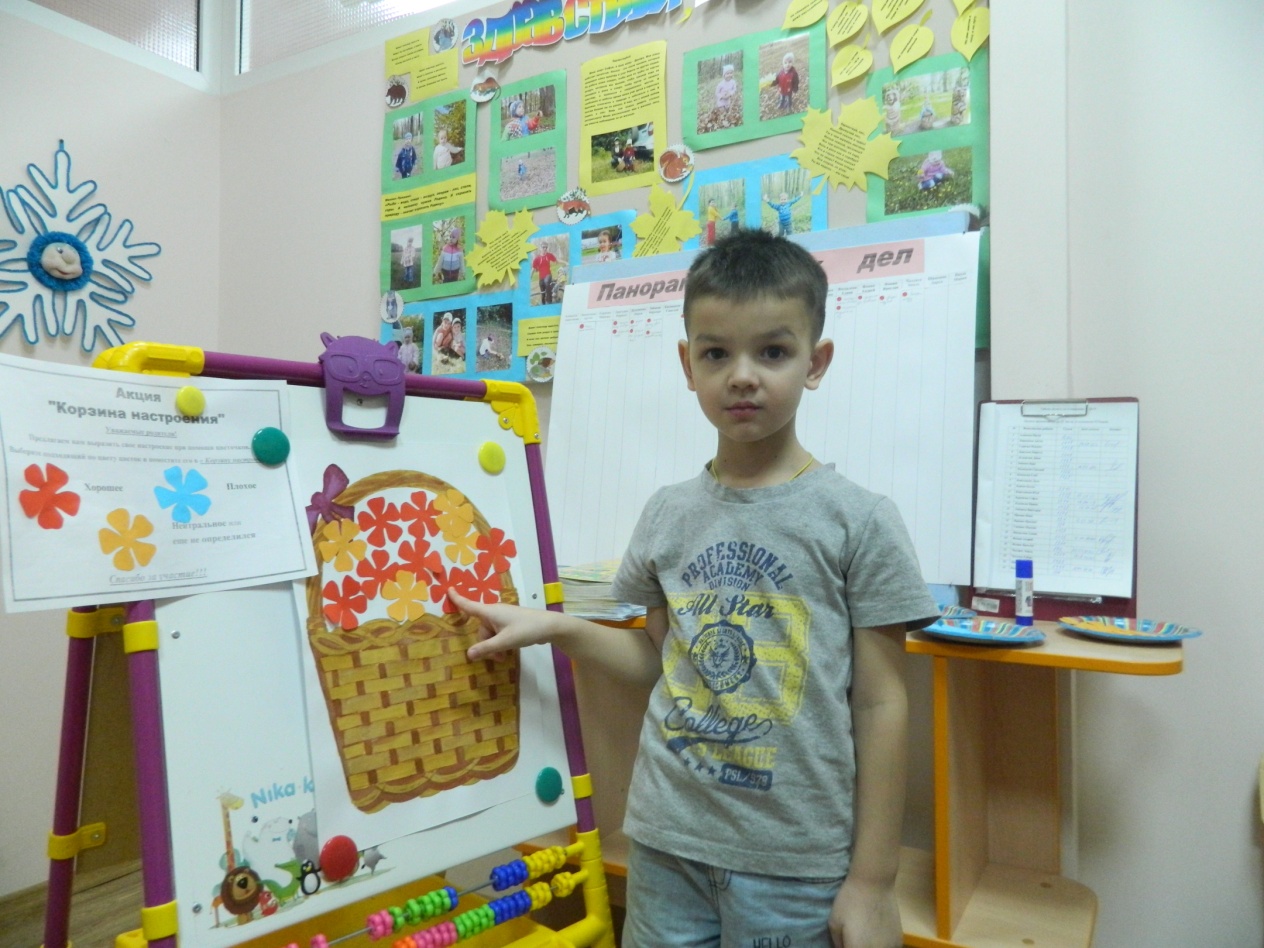 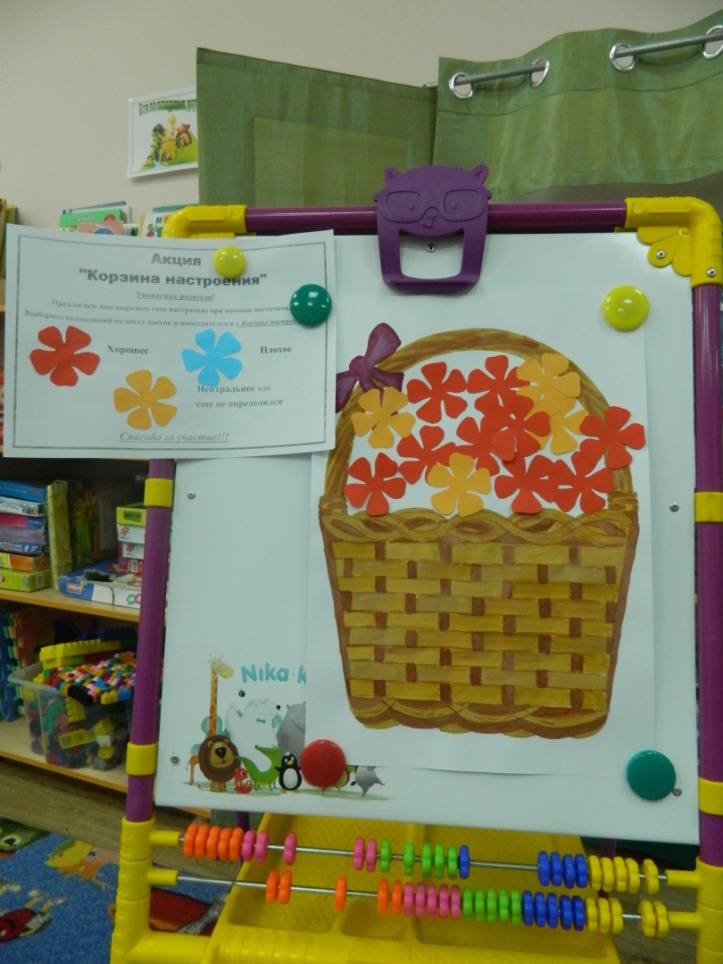 «детский сад через мир чувств»
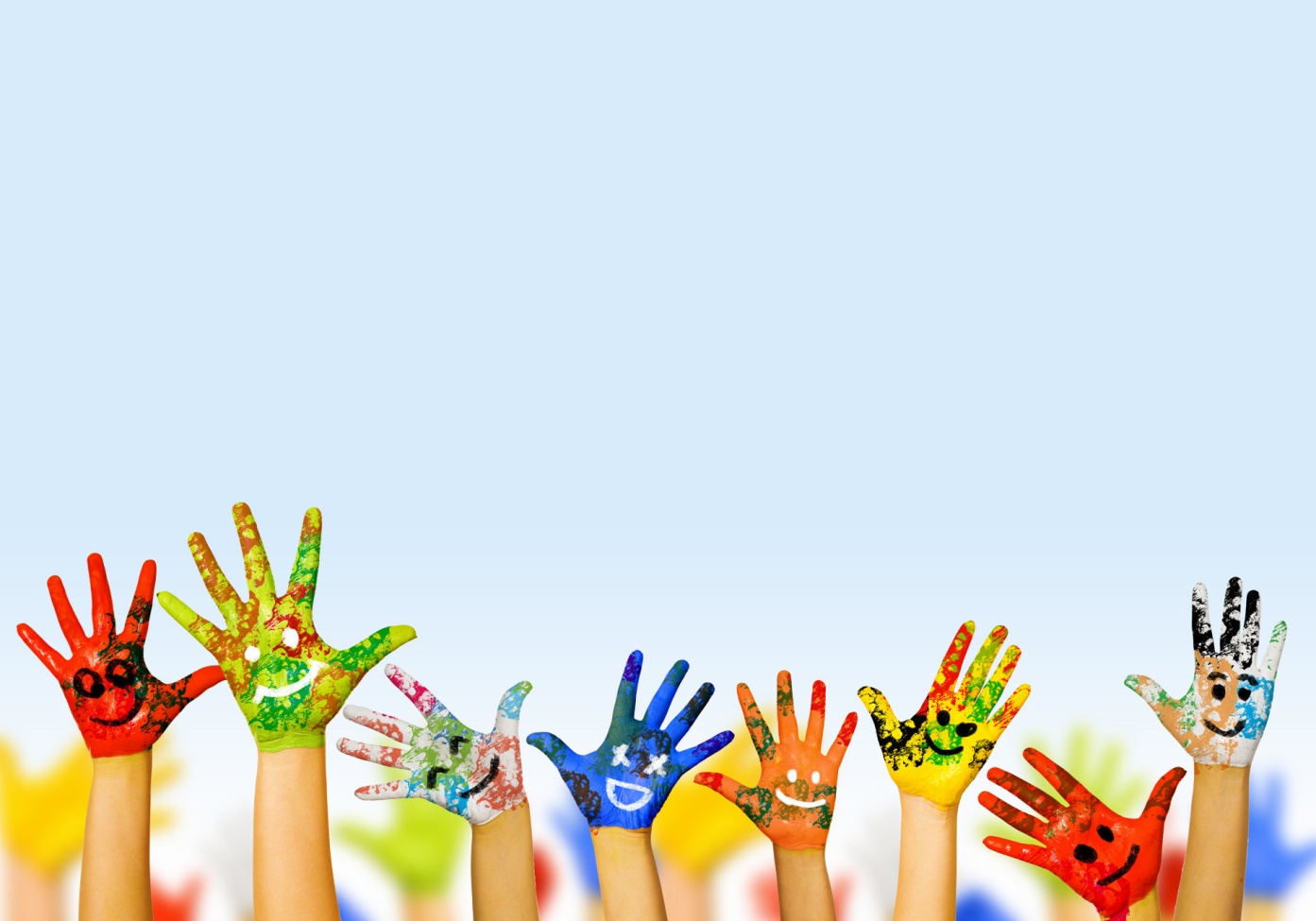 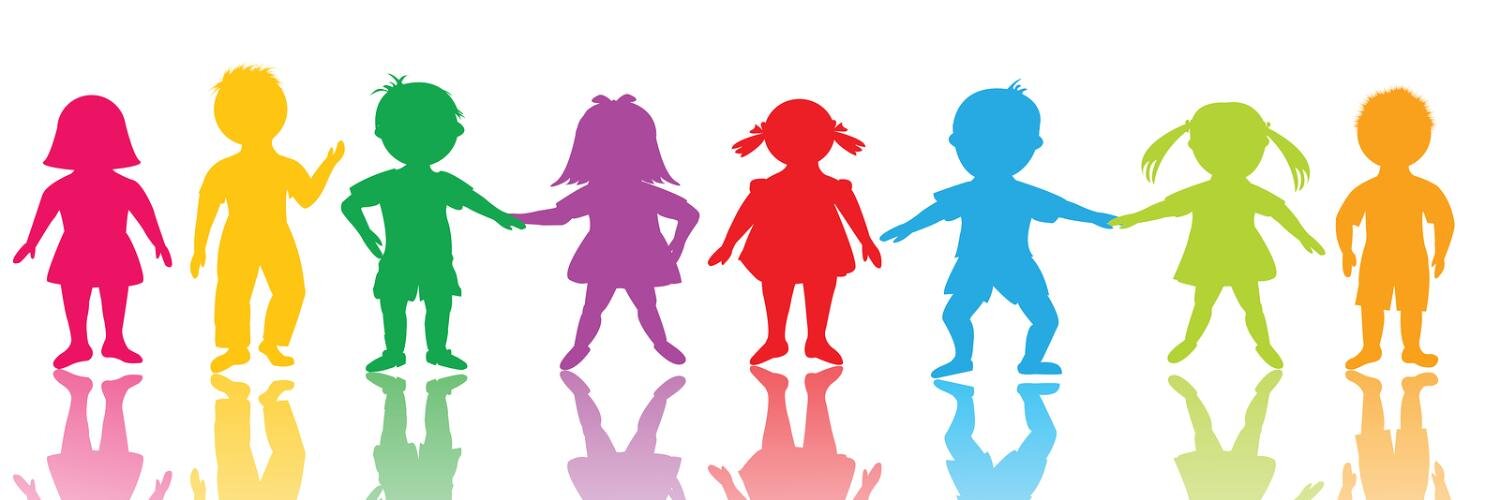 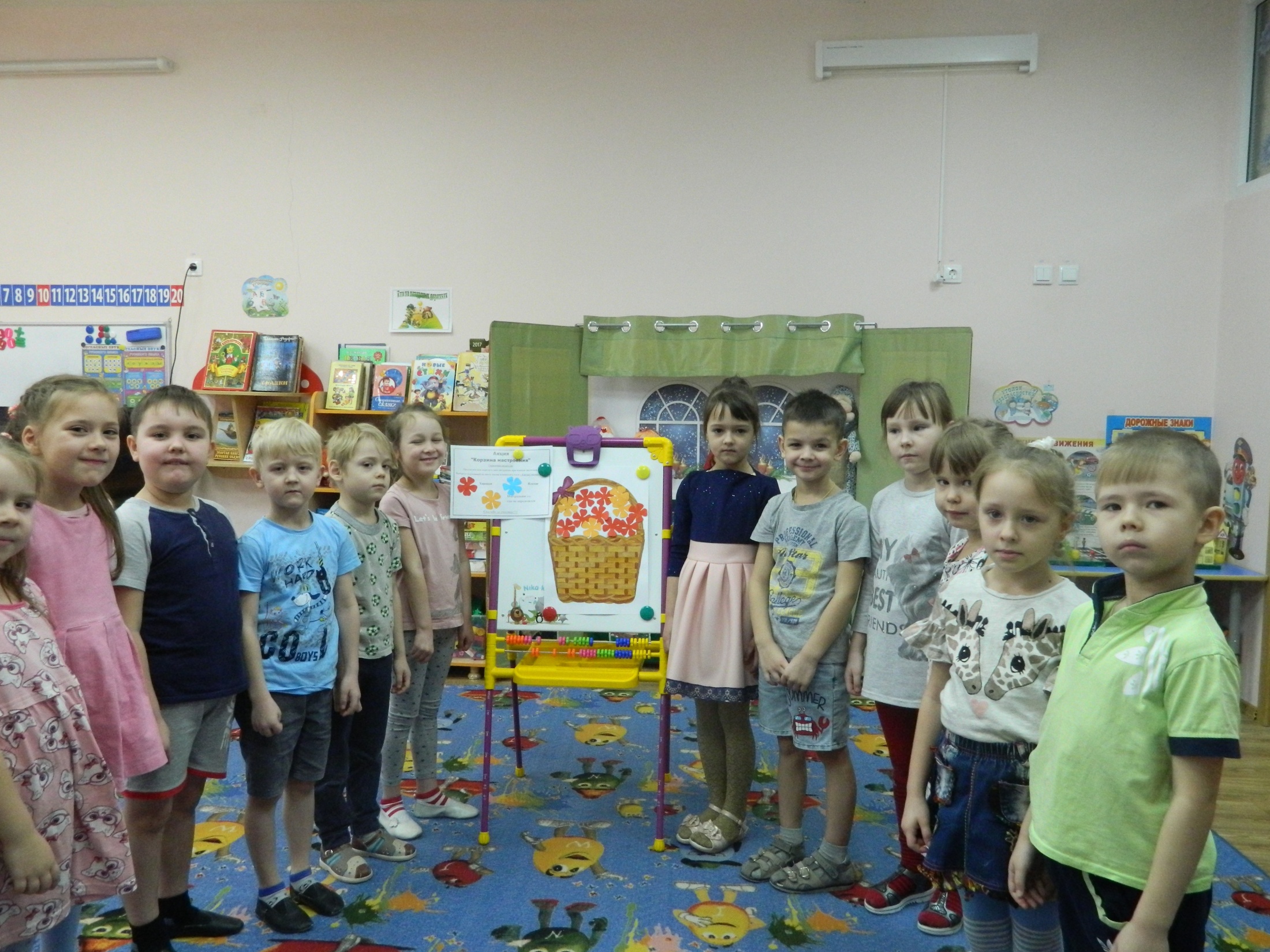 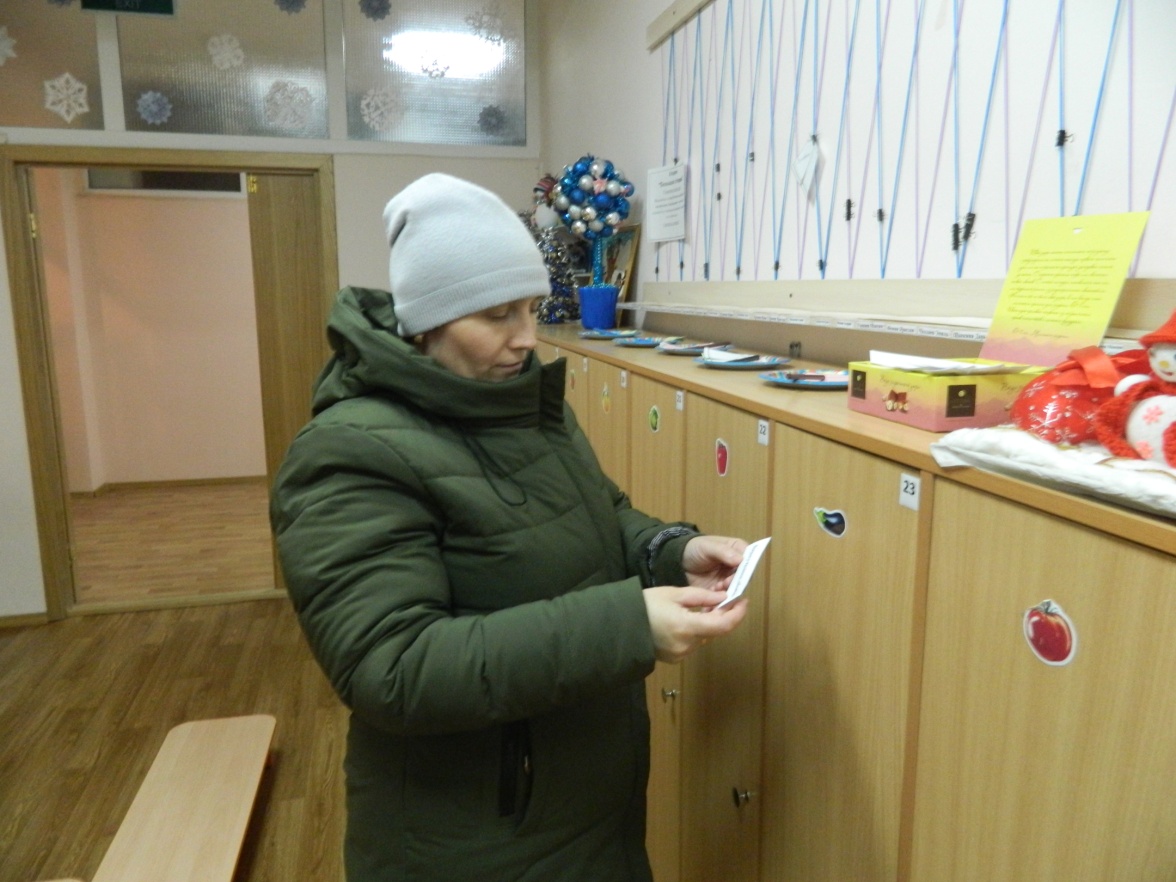 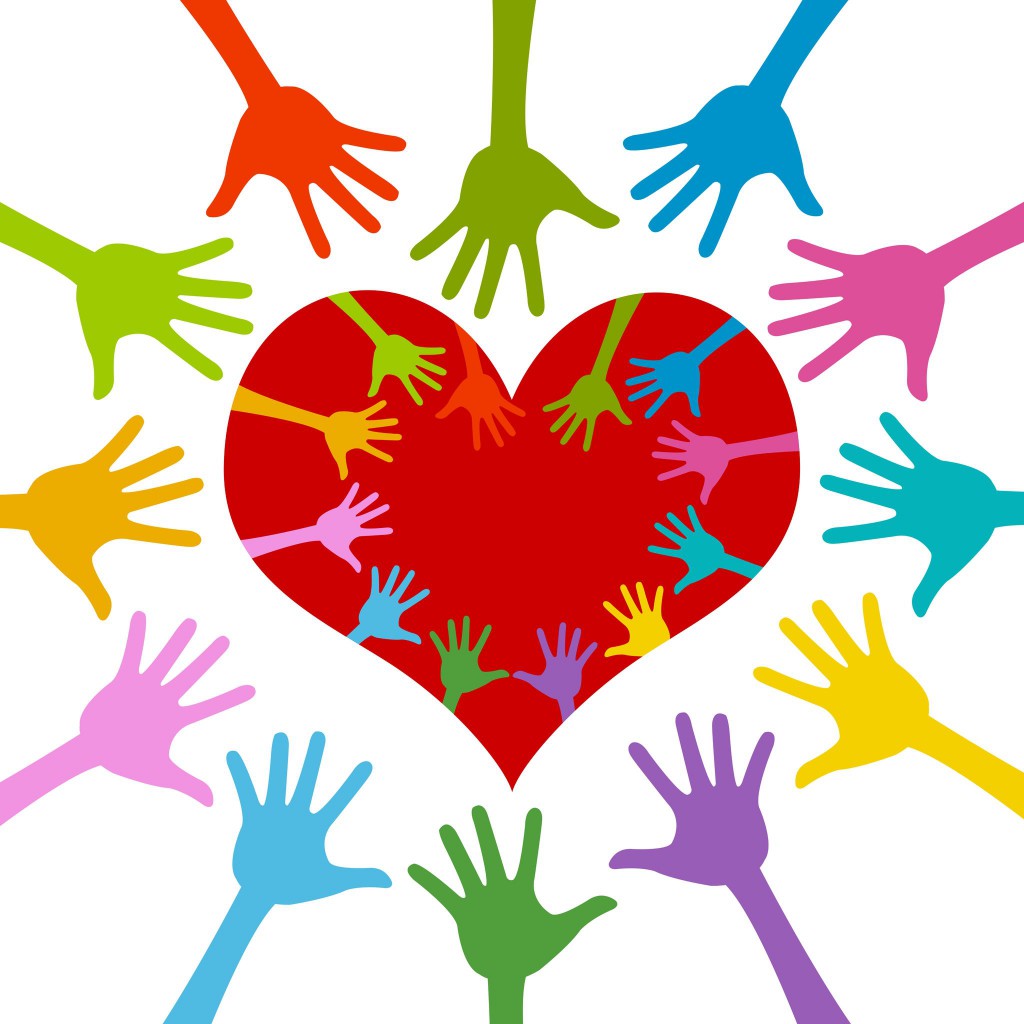 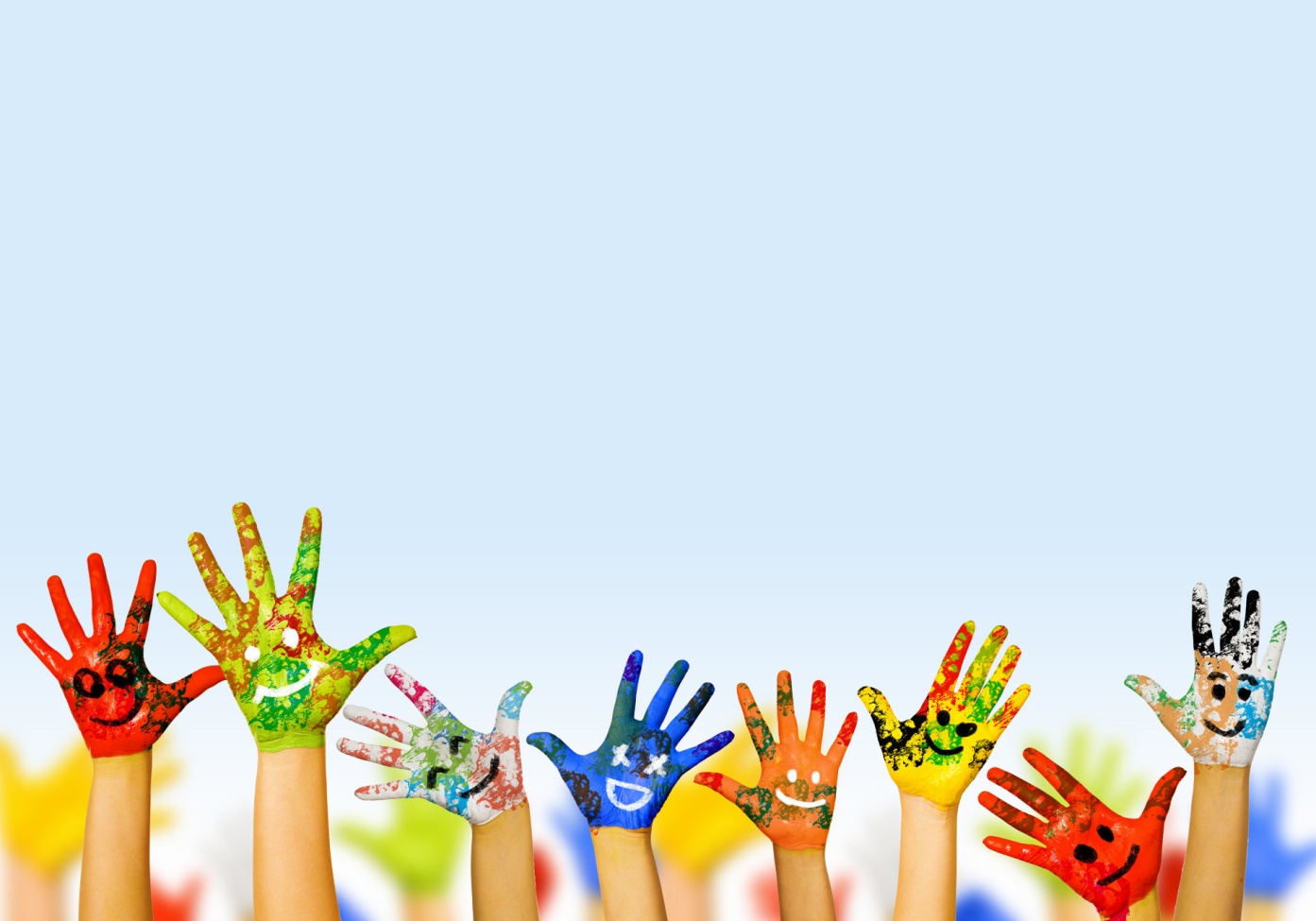 среда
Акция «ларец радости»
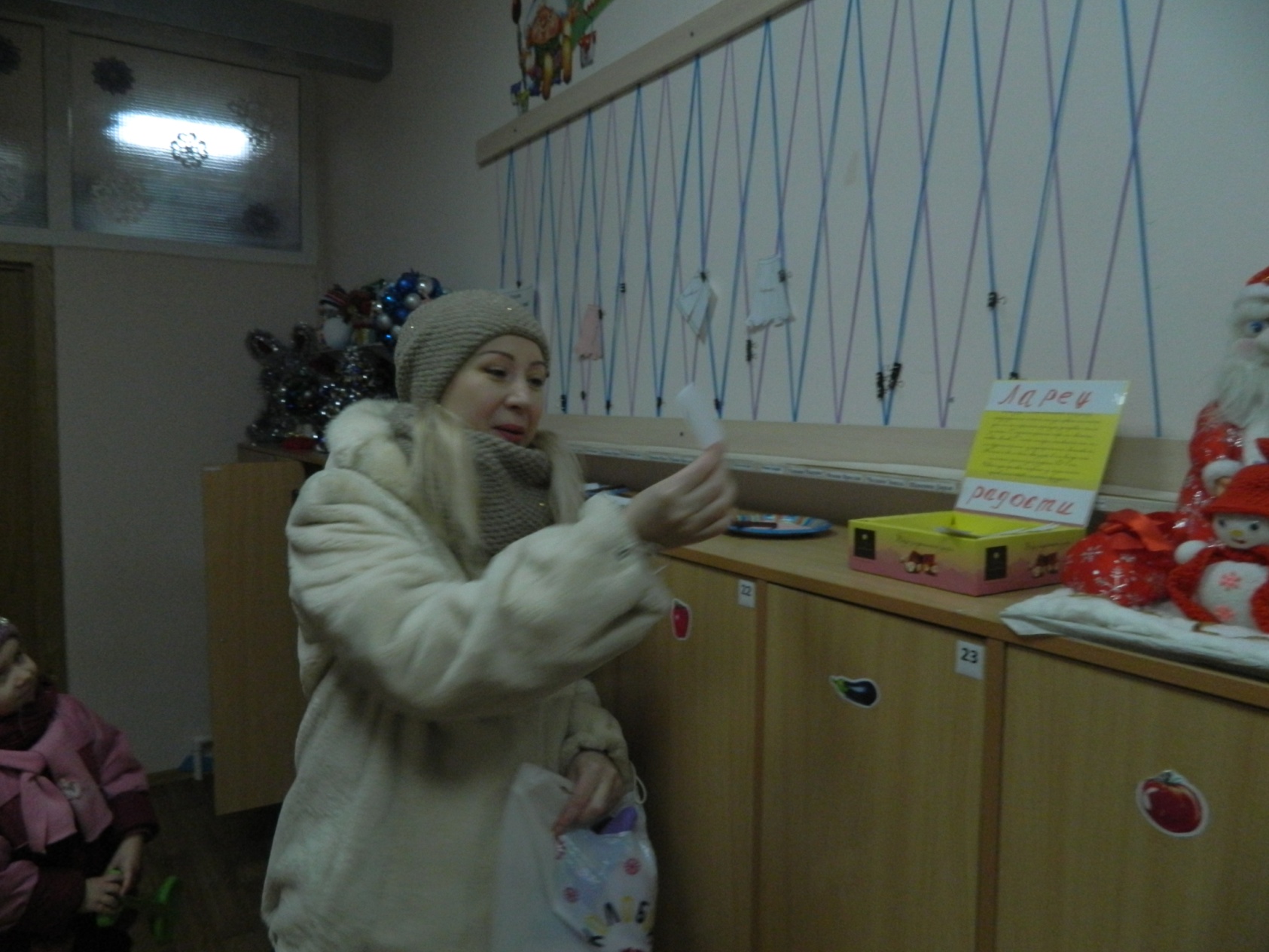 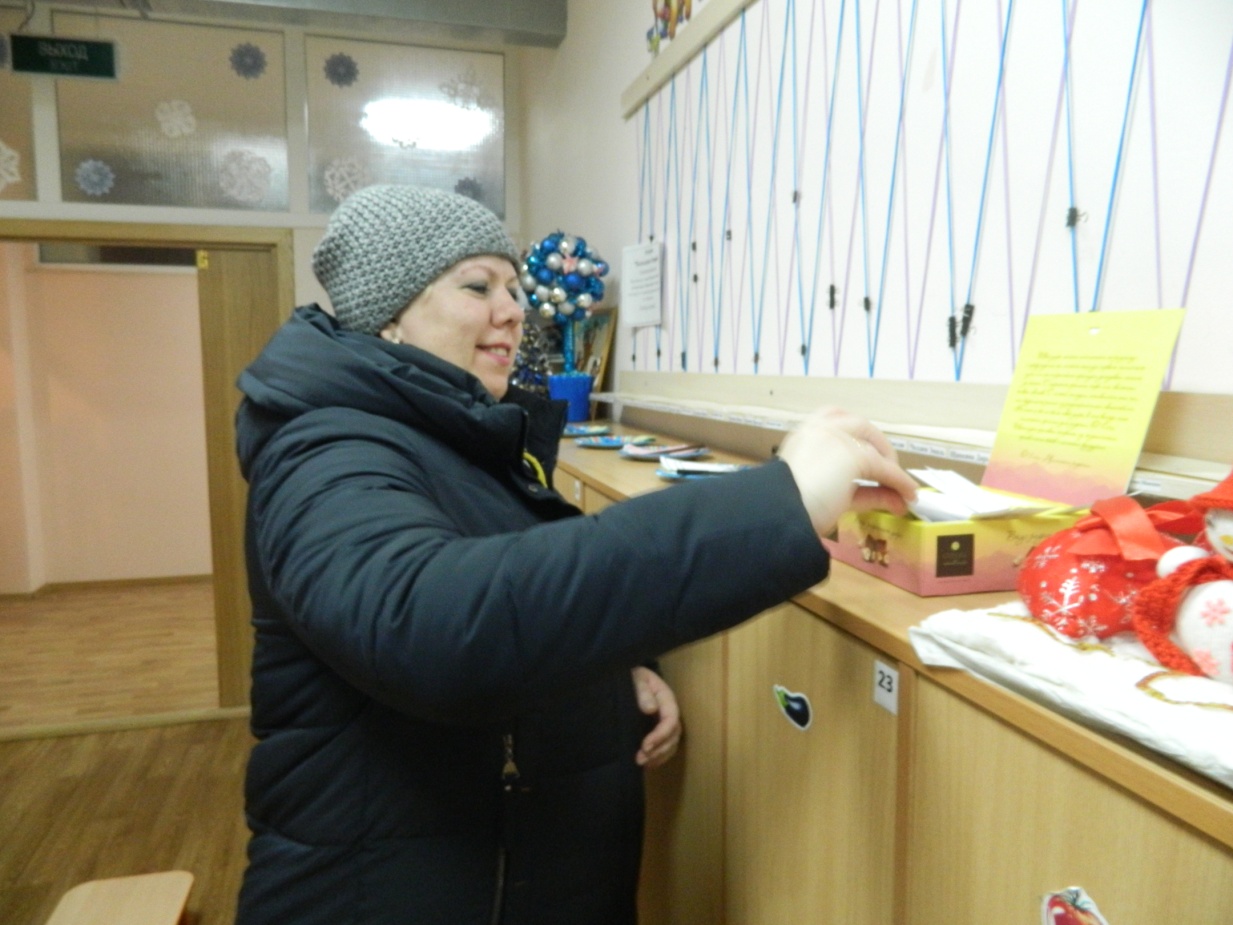 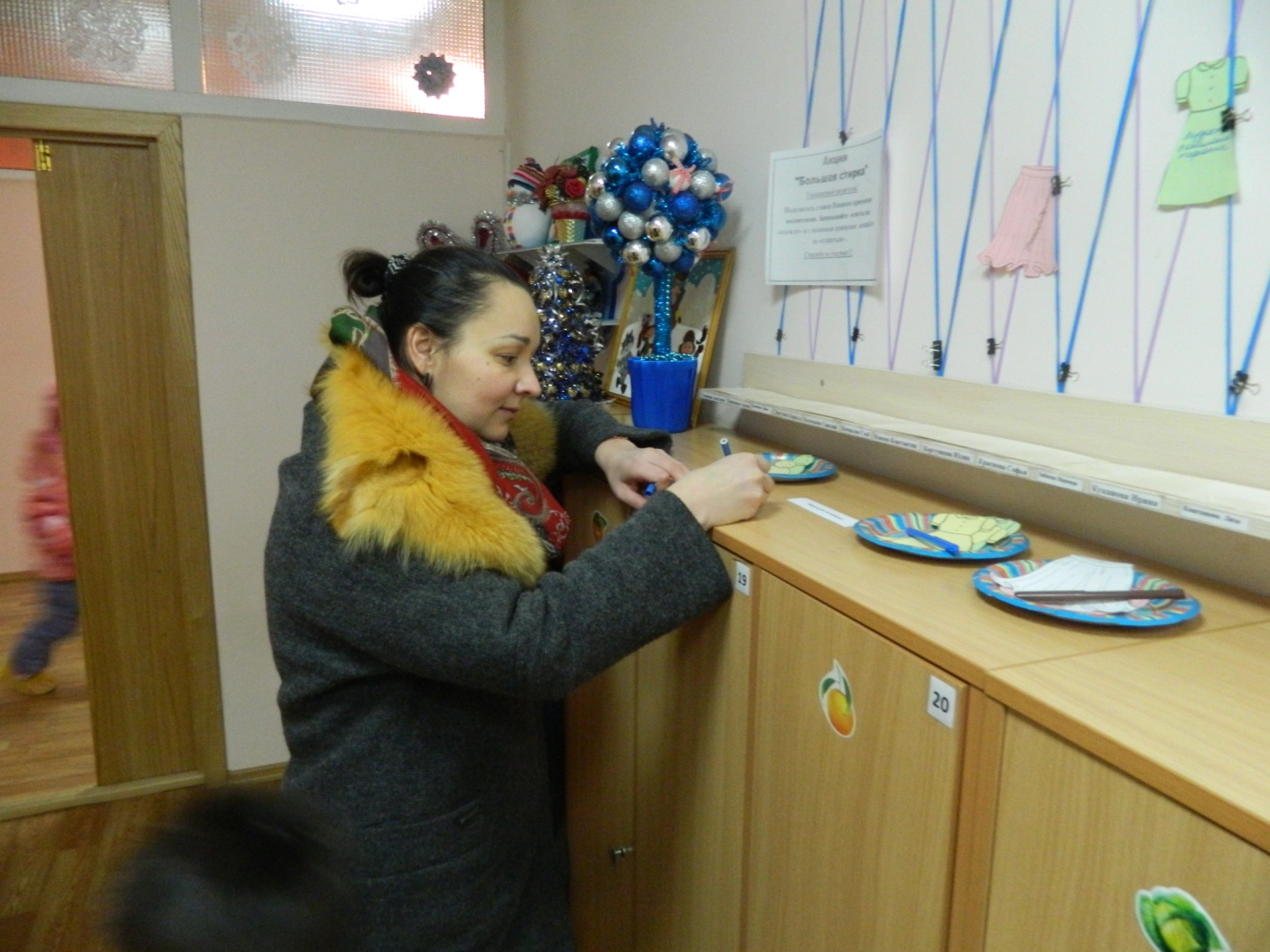 Акция «большая стирка»
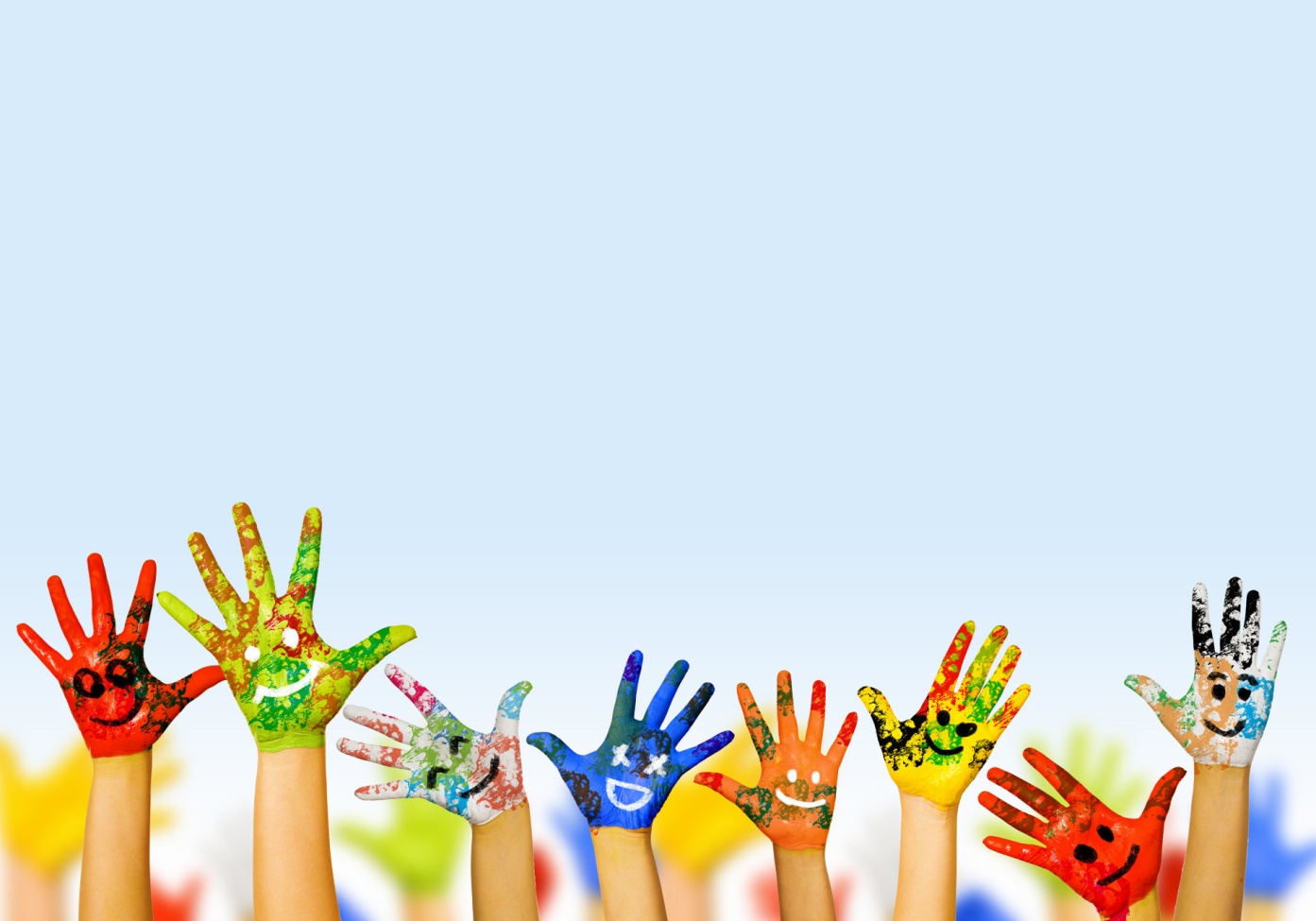 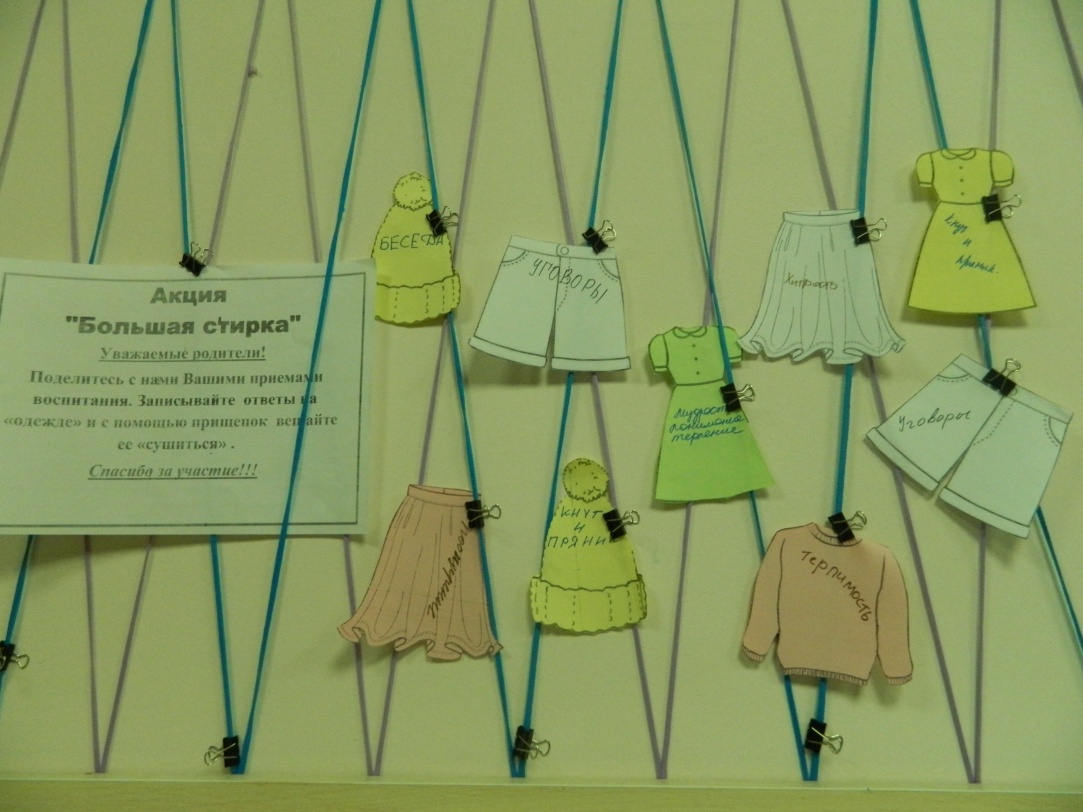 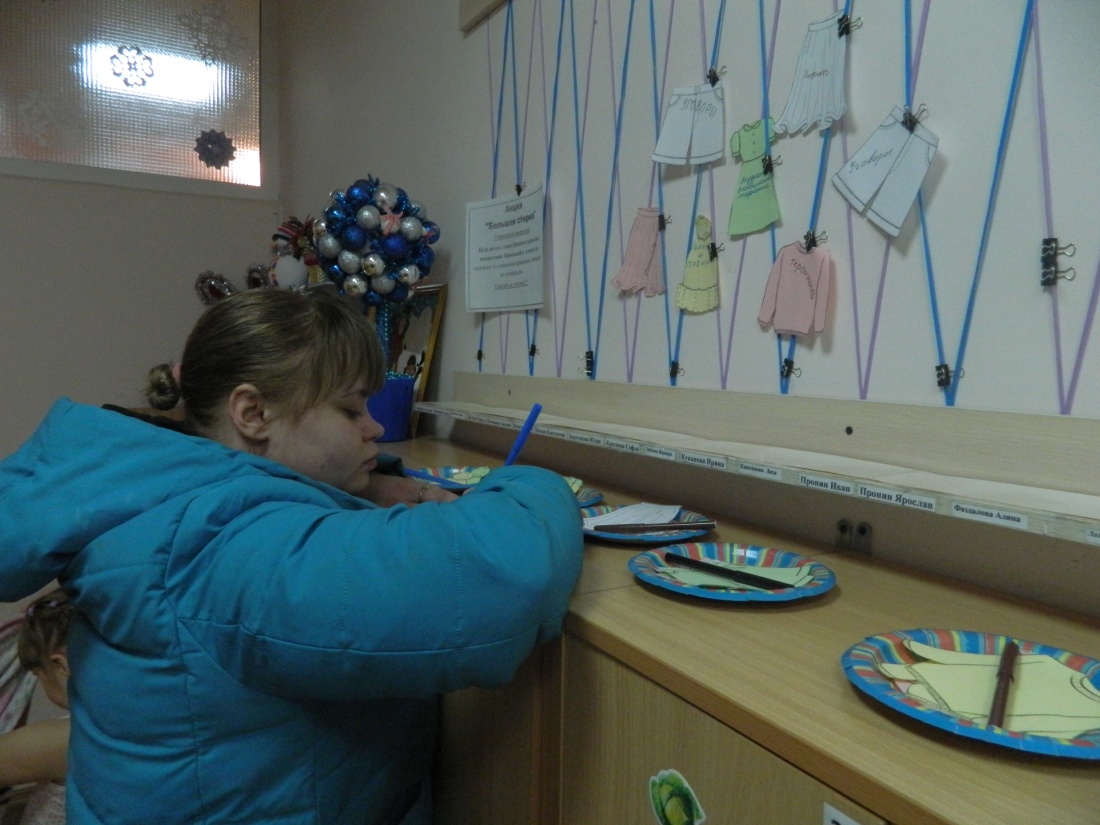 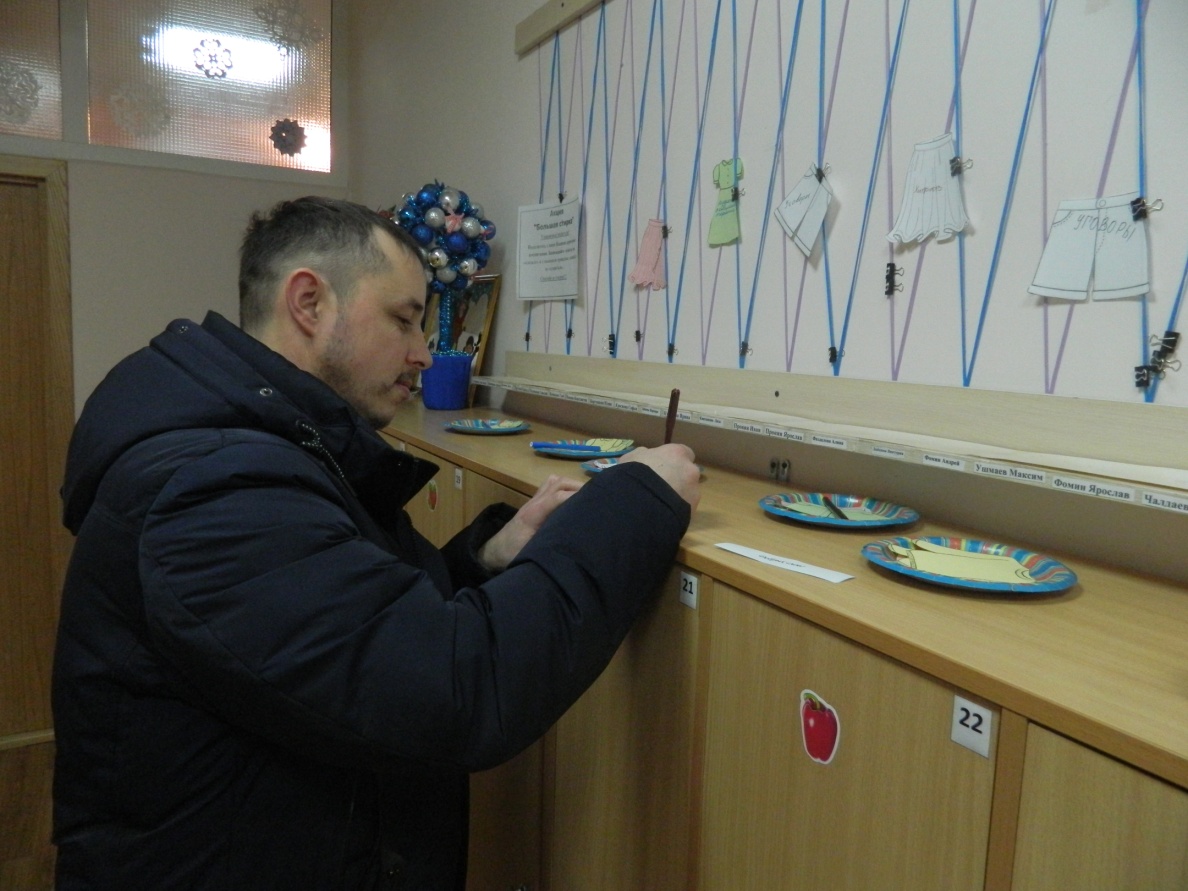 Опрос-интервью «я желаю своим родителям
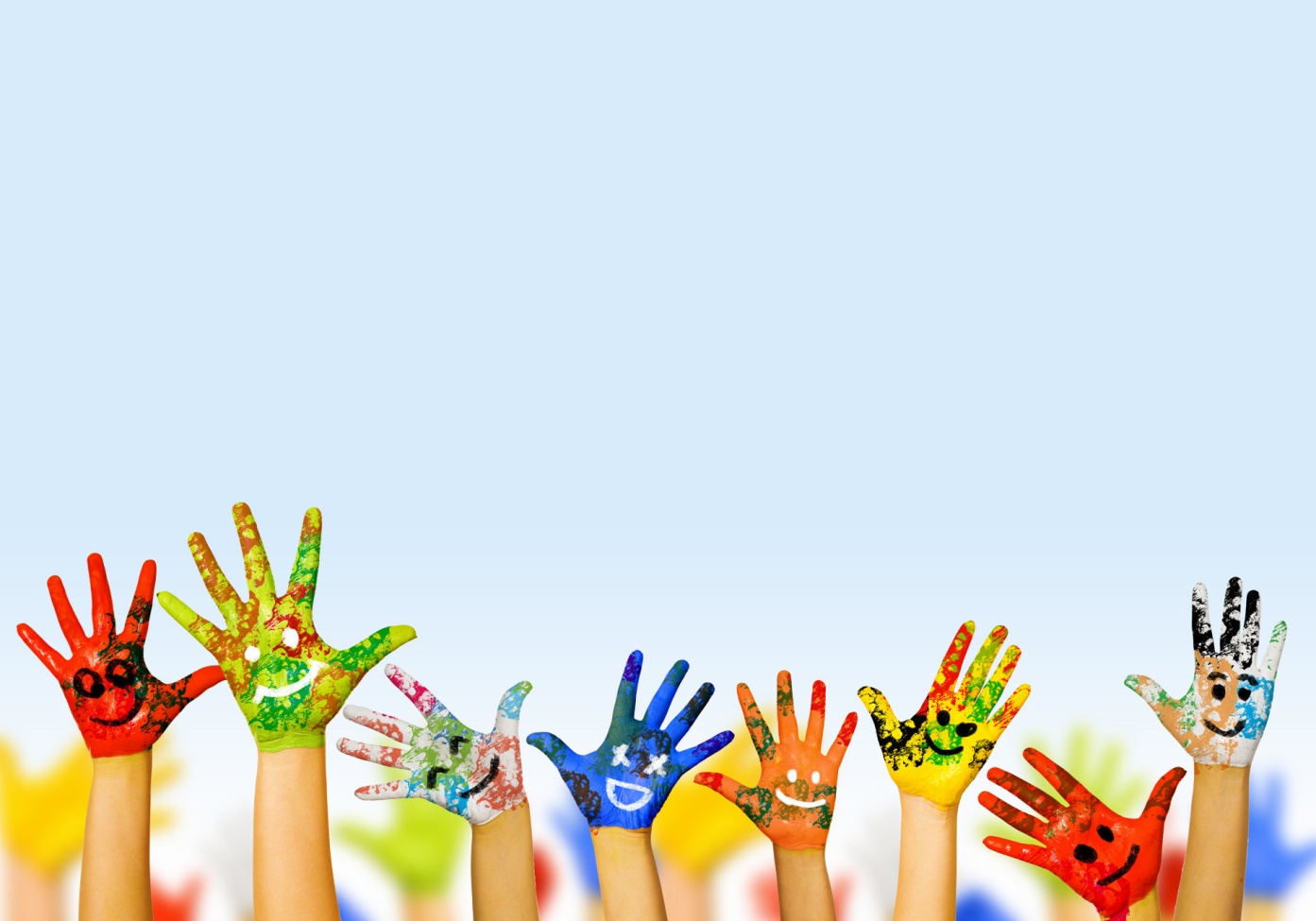 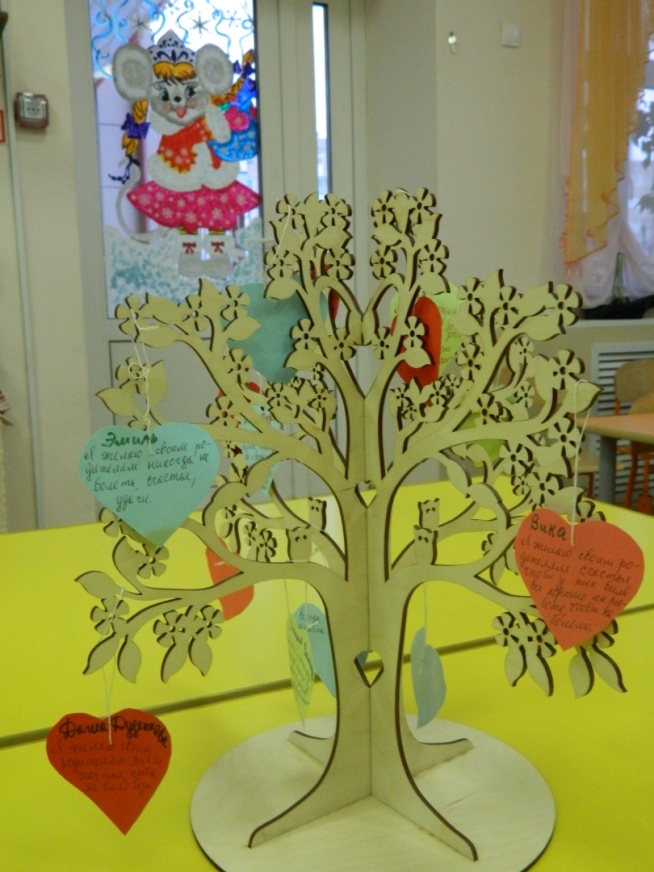 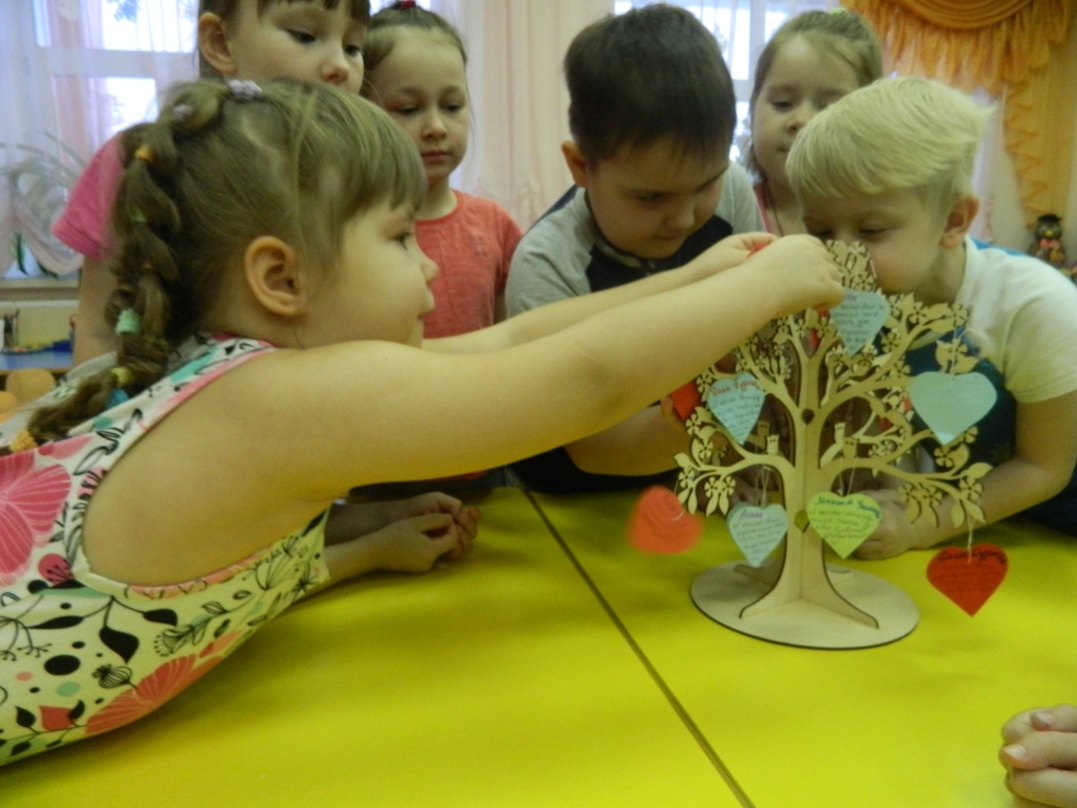 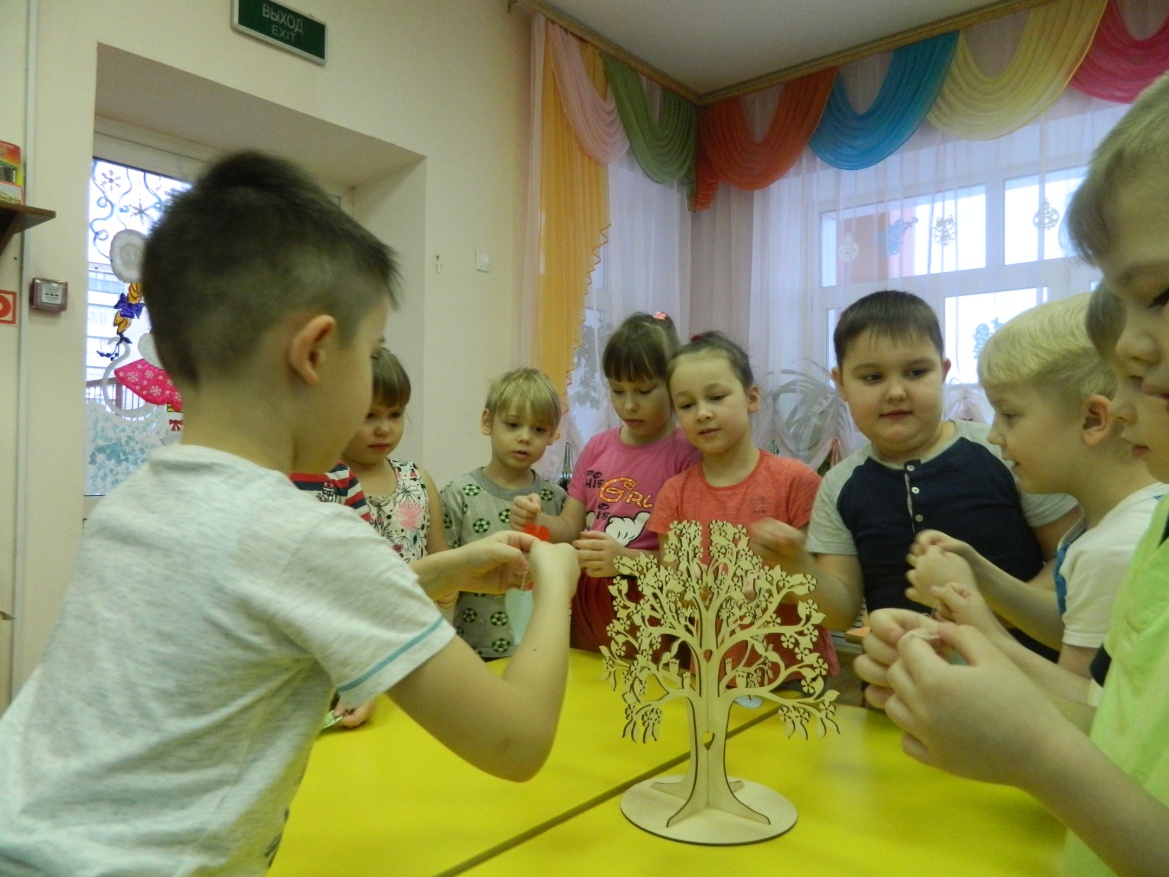 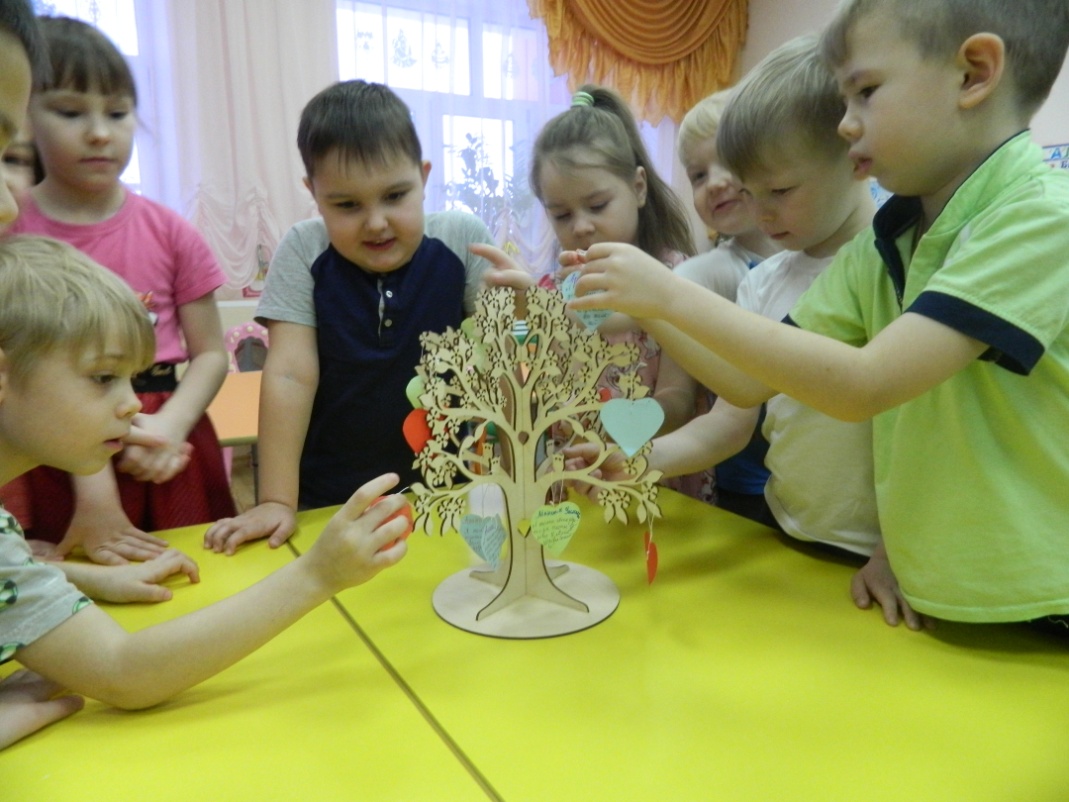 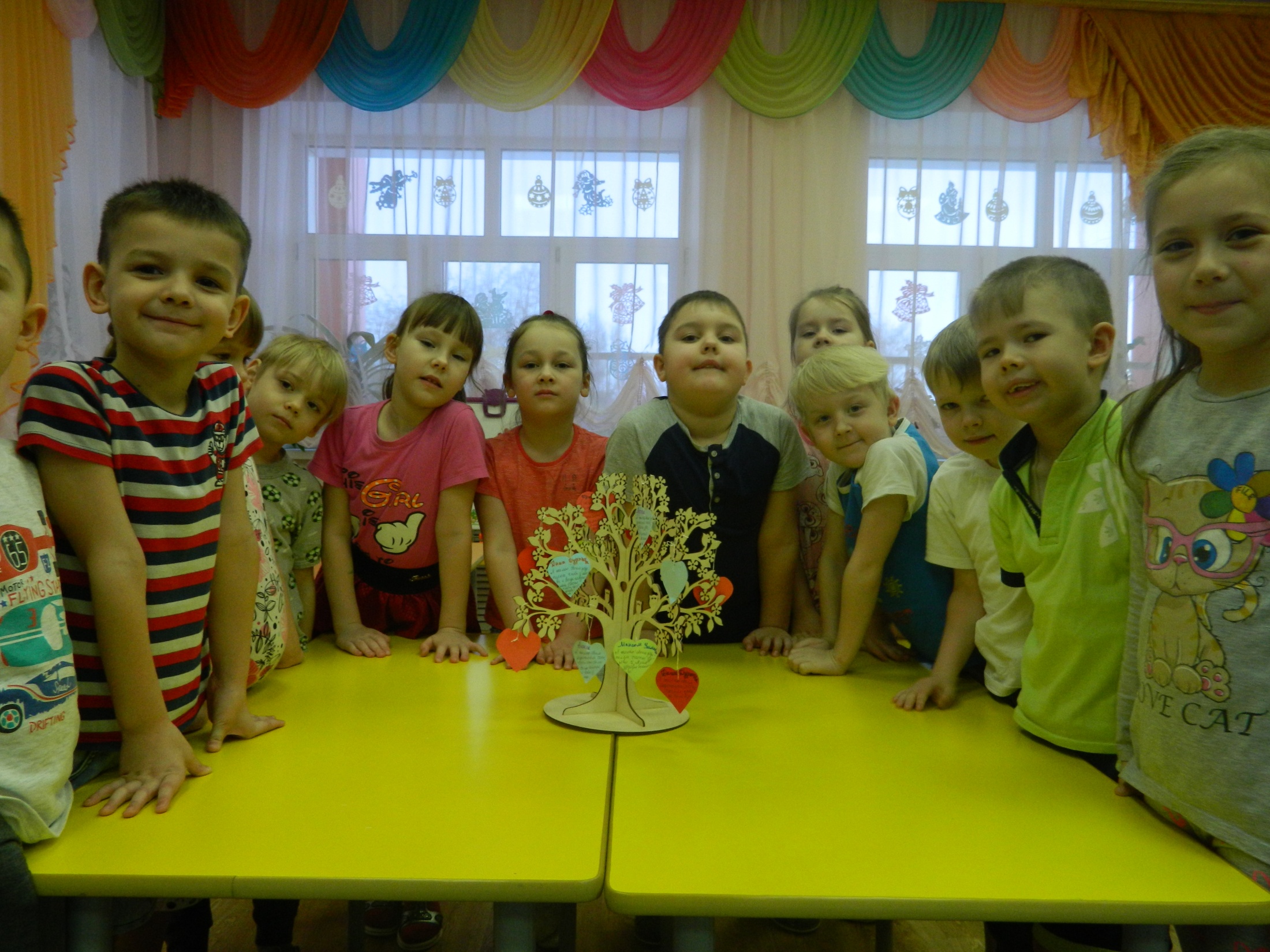 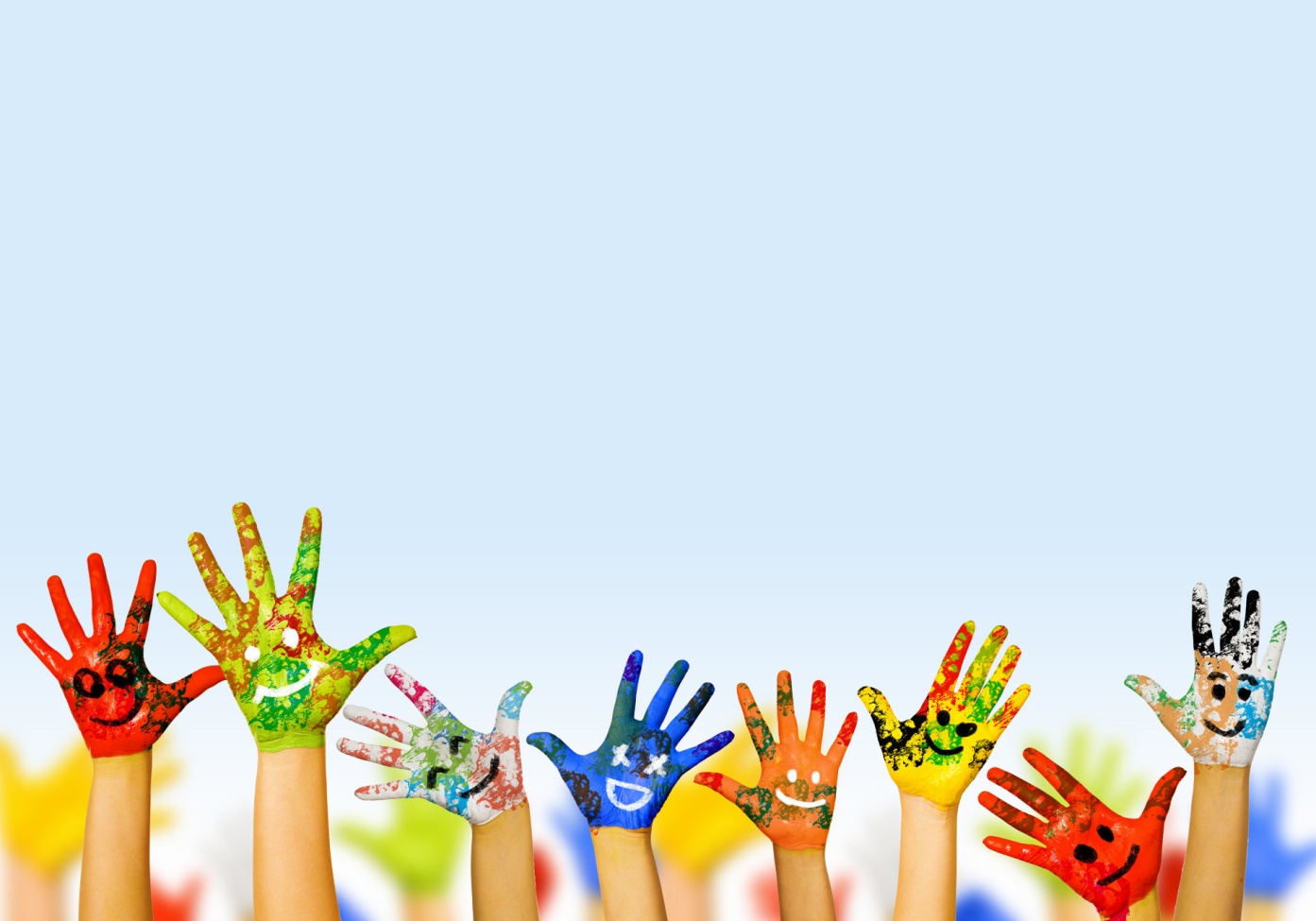 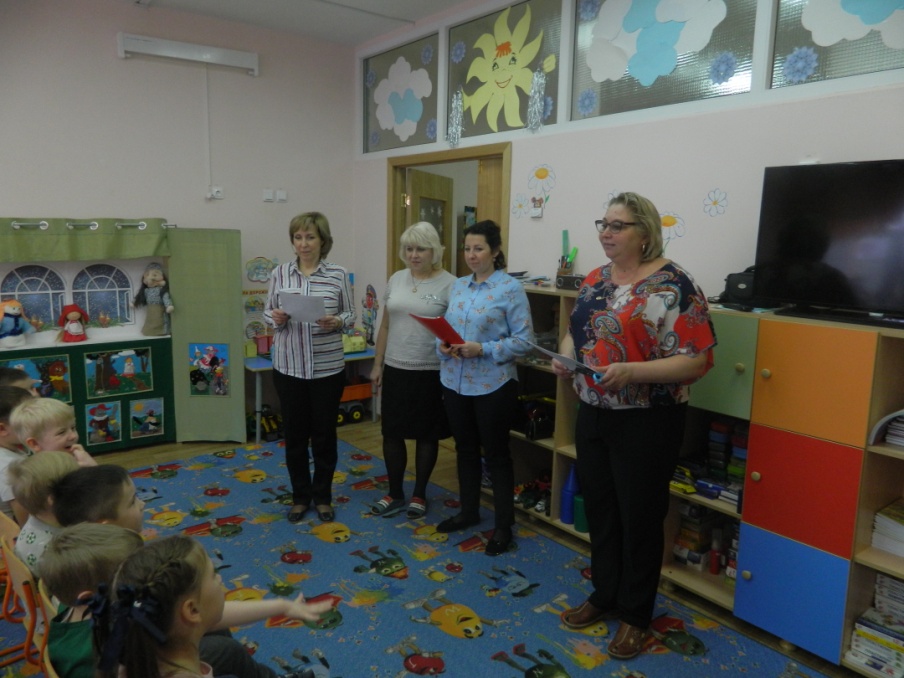 четверг
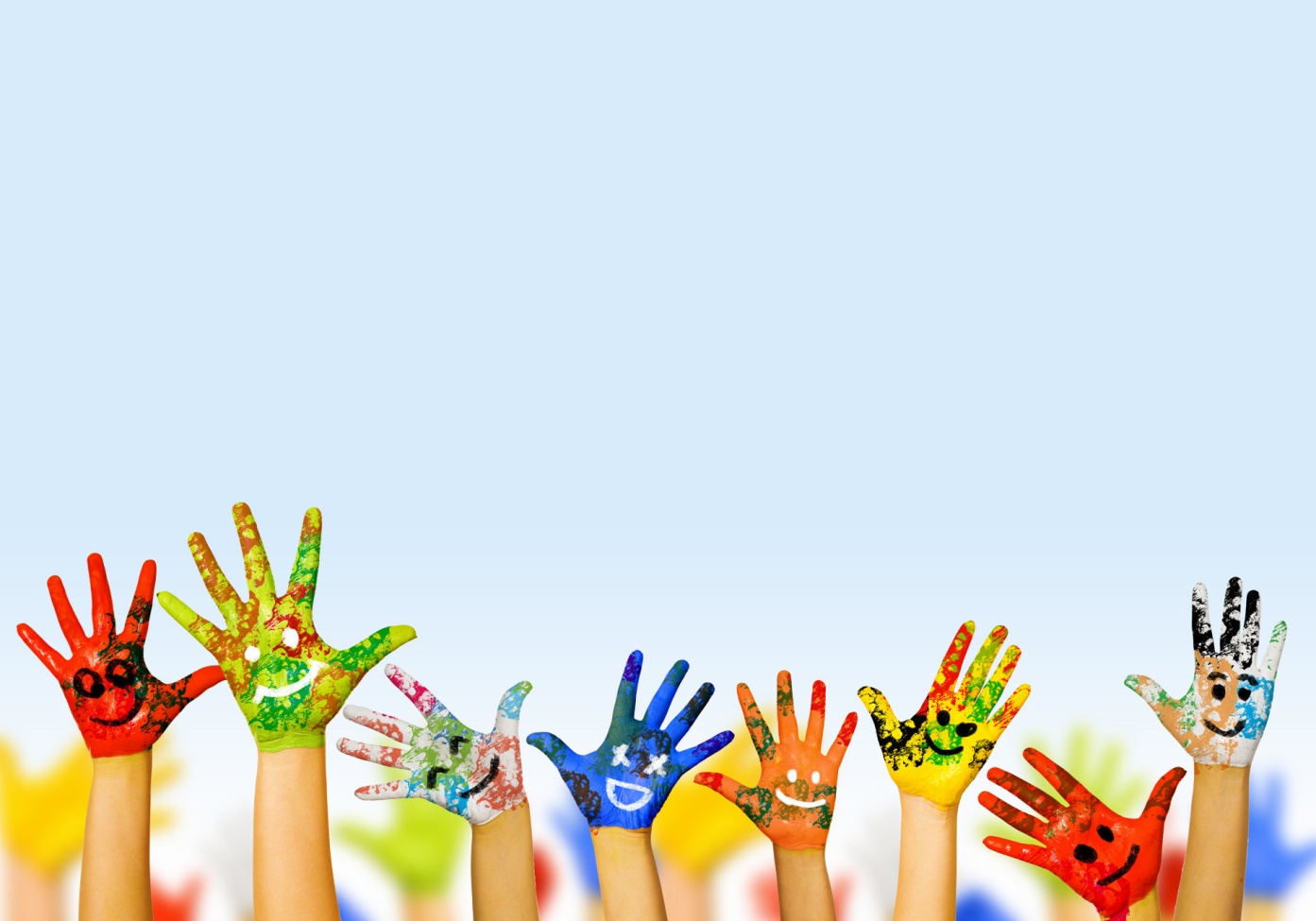 Игра «я - всезнайка»
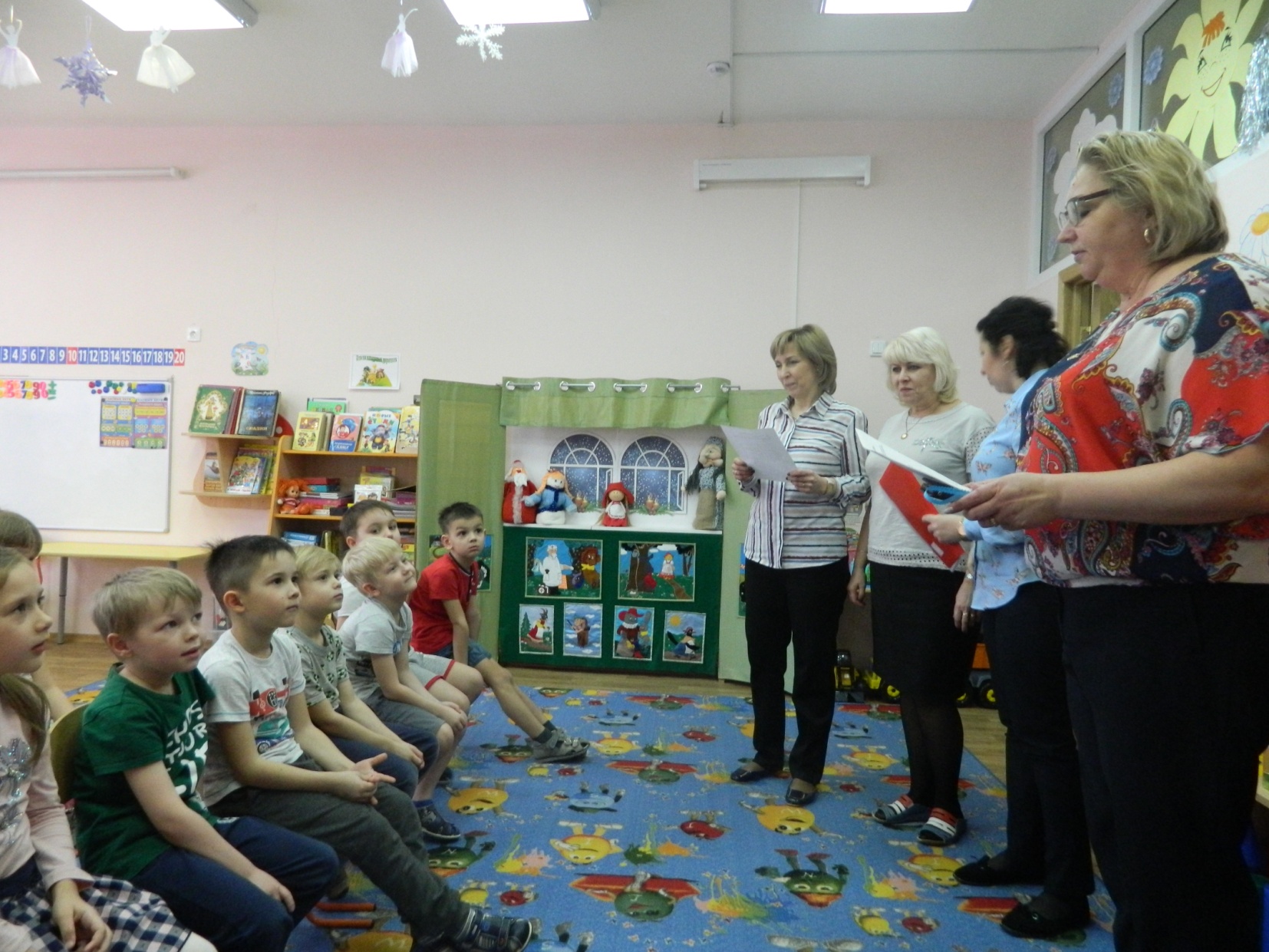 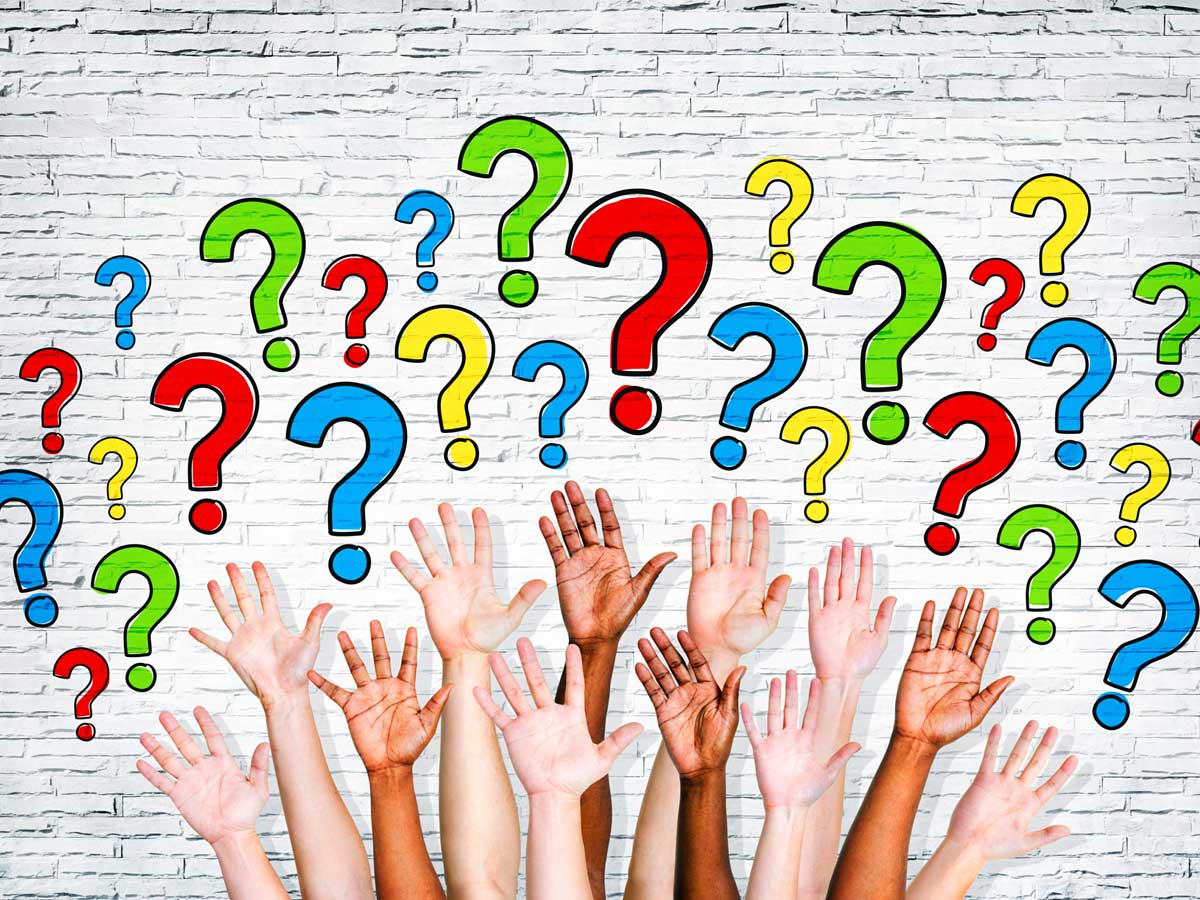 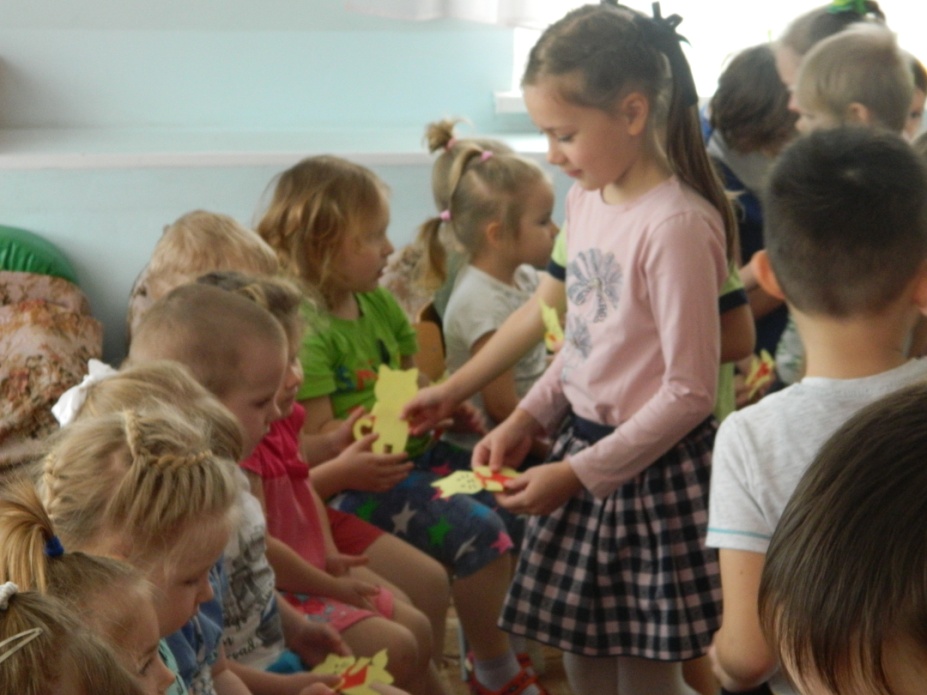 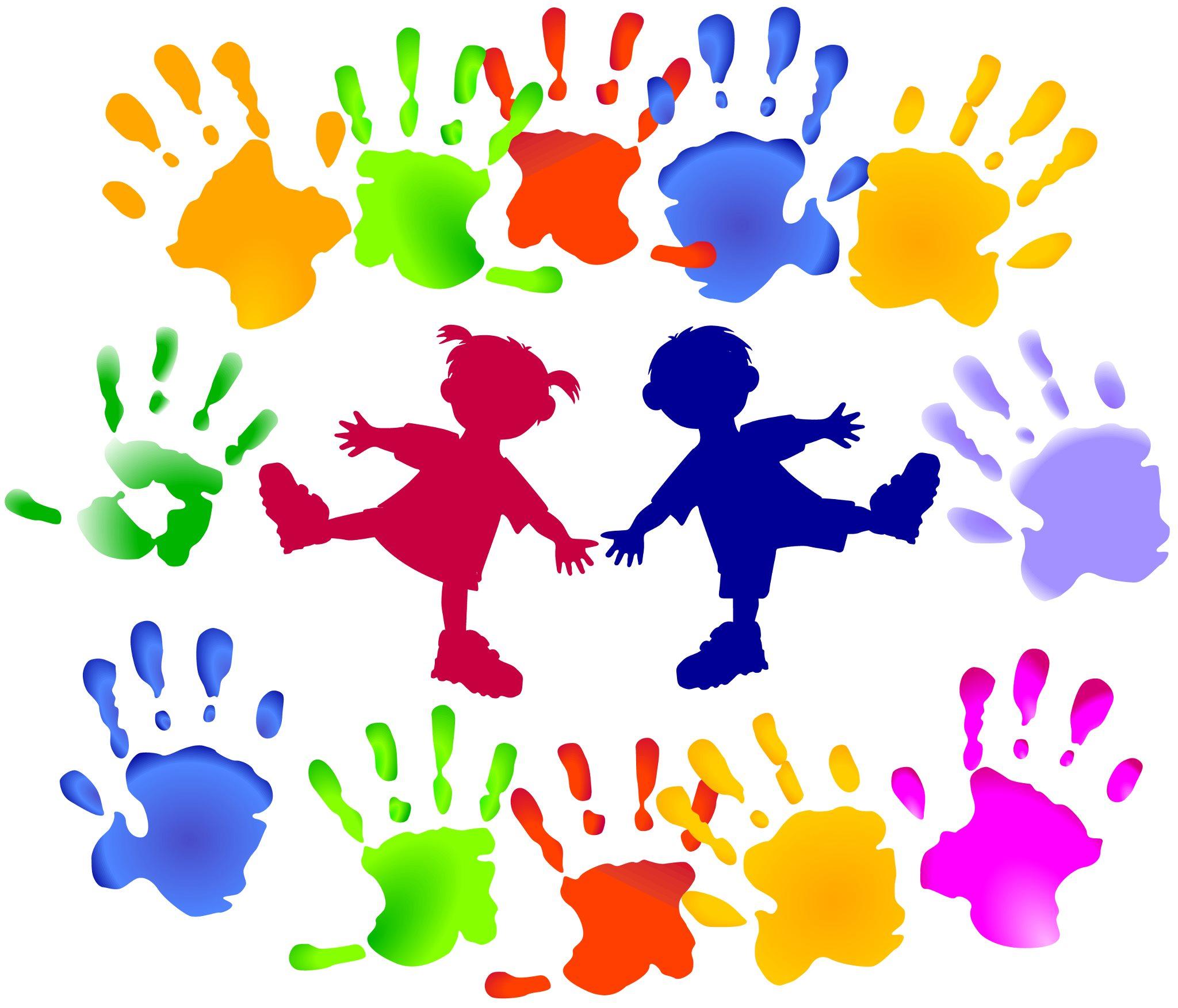 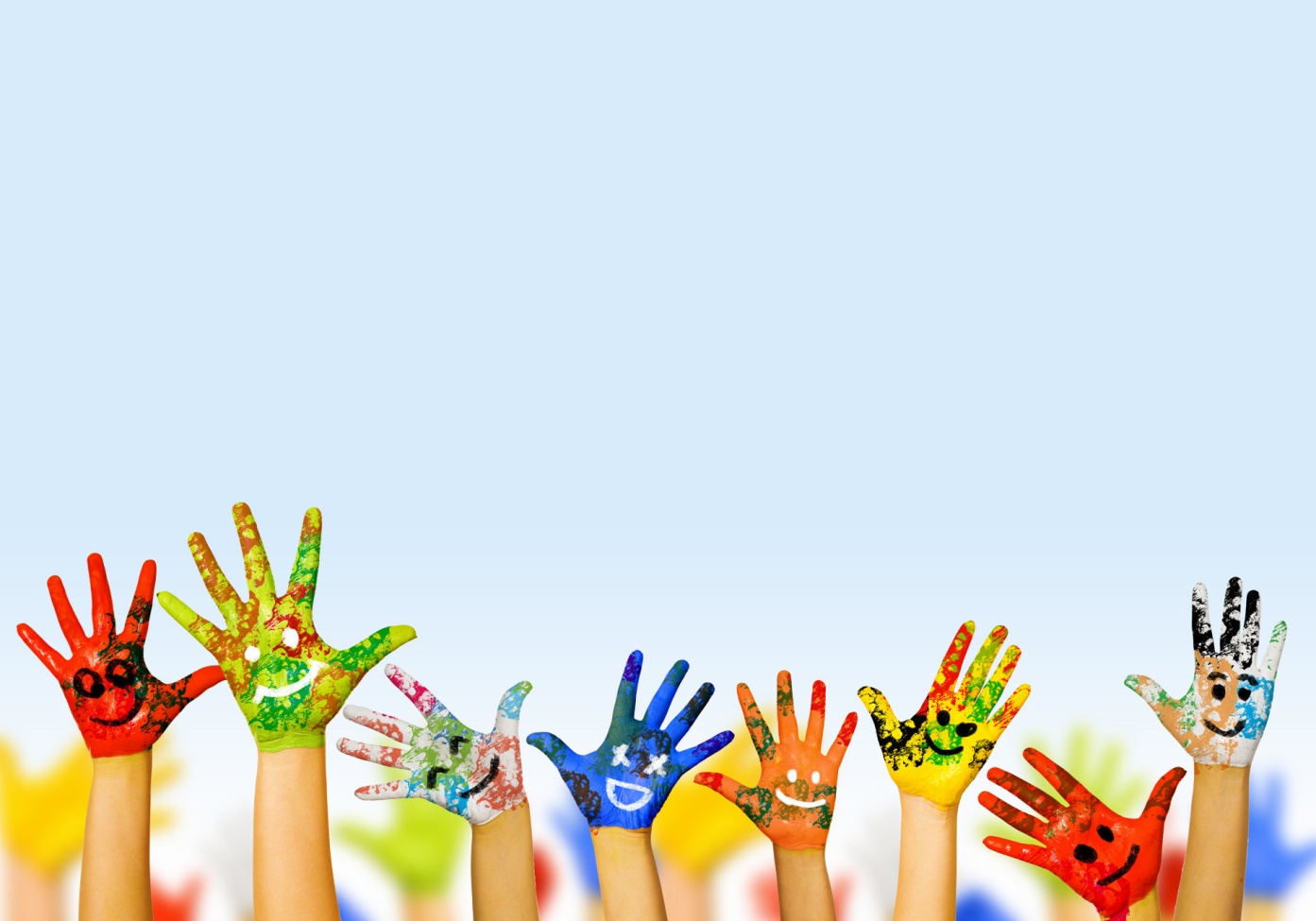 Подведение 
итогов акции«просто так»
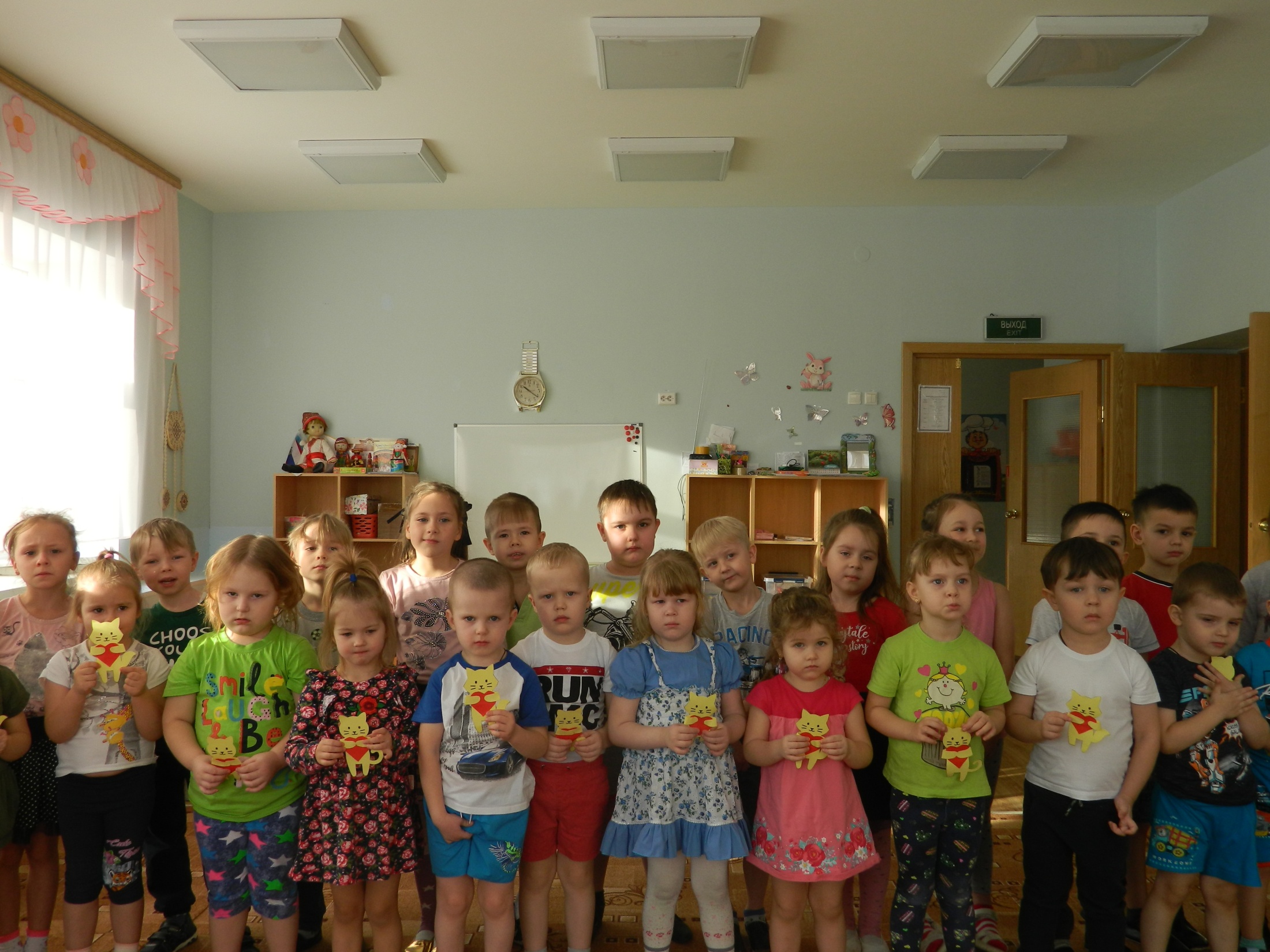 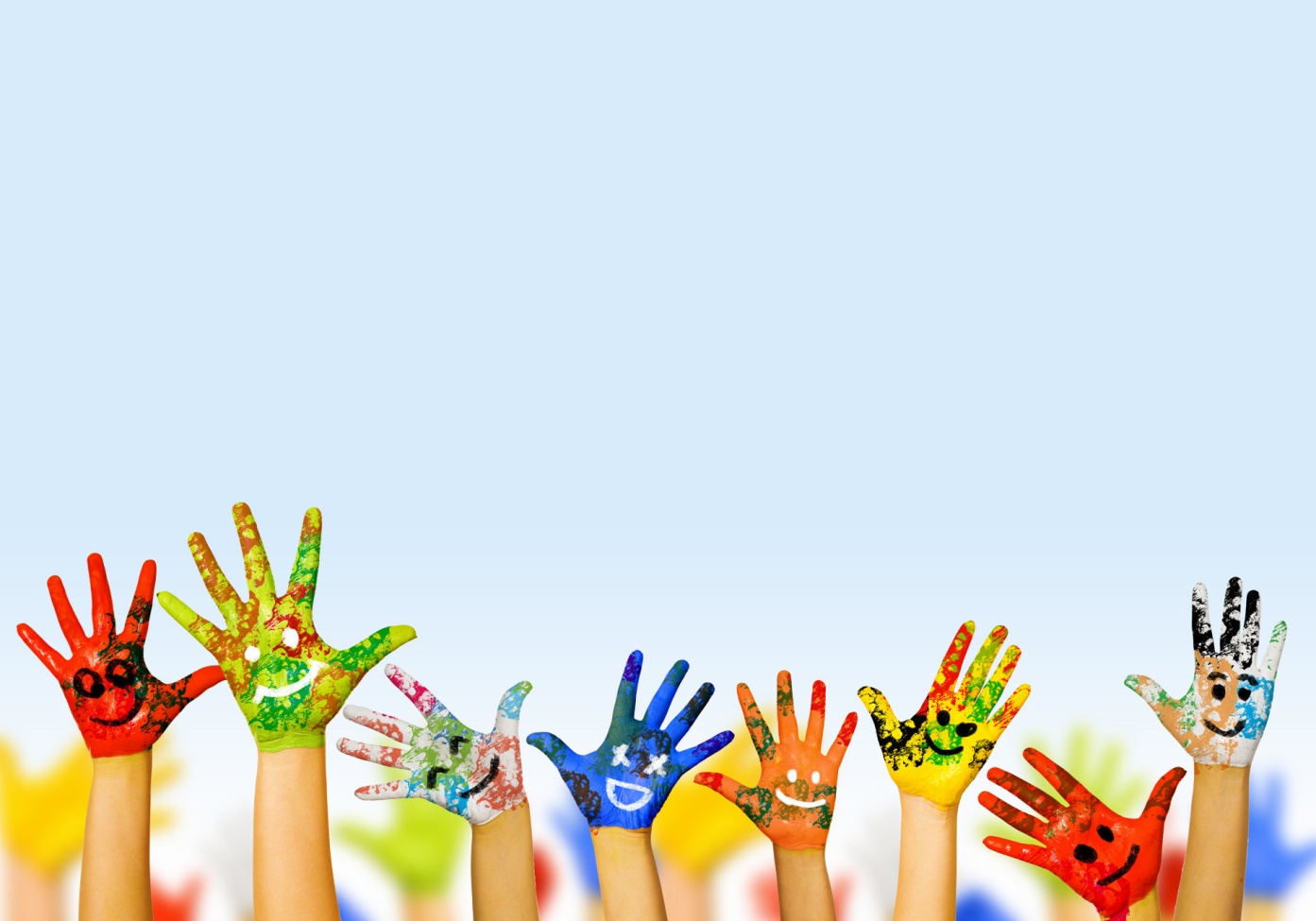 Думаем, что «Неделя…» получилась целостной и законченной, ведь удалось вовлечь всех сотрудников, родителей и детей. 
Что дала «Неделя психологии»? Удовлетворение,  желание реализовывать новые идеи. Потому что она прошла в режиме диалога – целебного стиля общения, столь редкого в нашей суетной жизни.
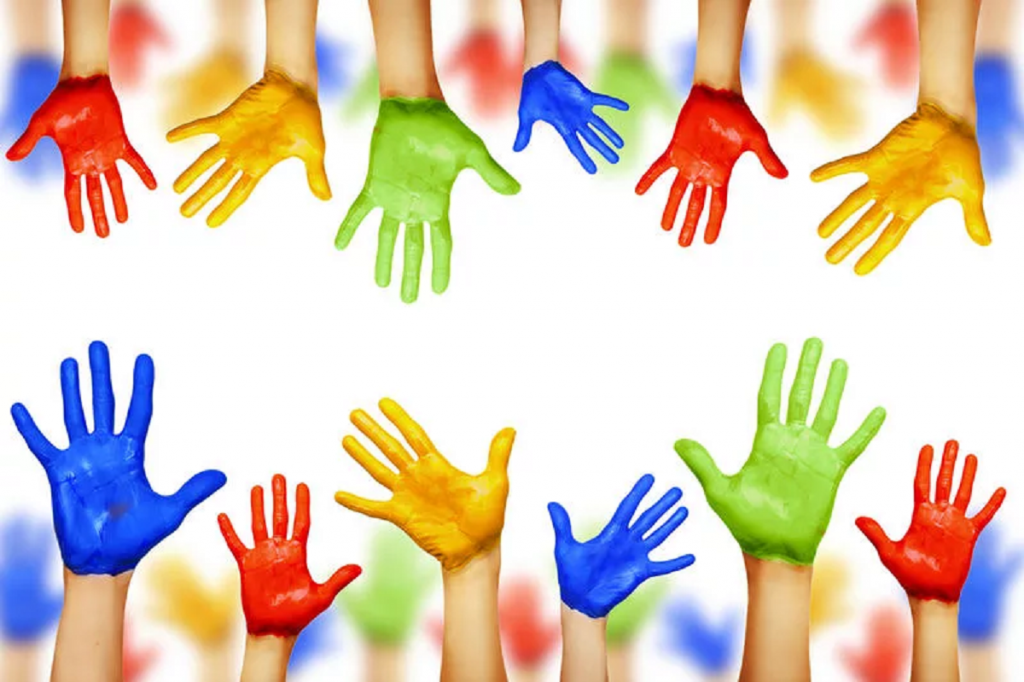 Спасибо за внимание